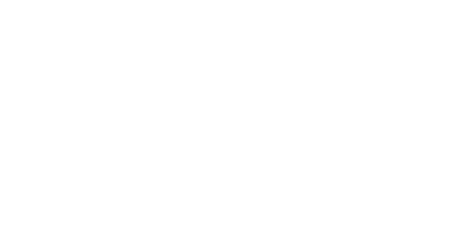 today
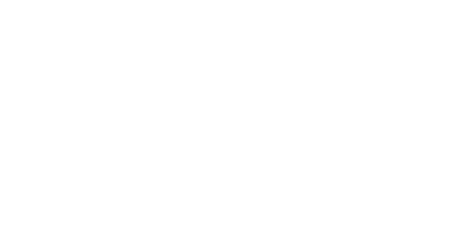 The
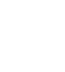 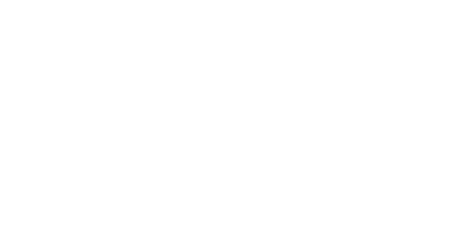 2023-2024 ACADEMIC YEAR
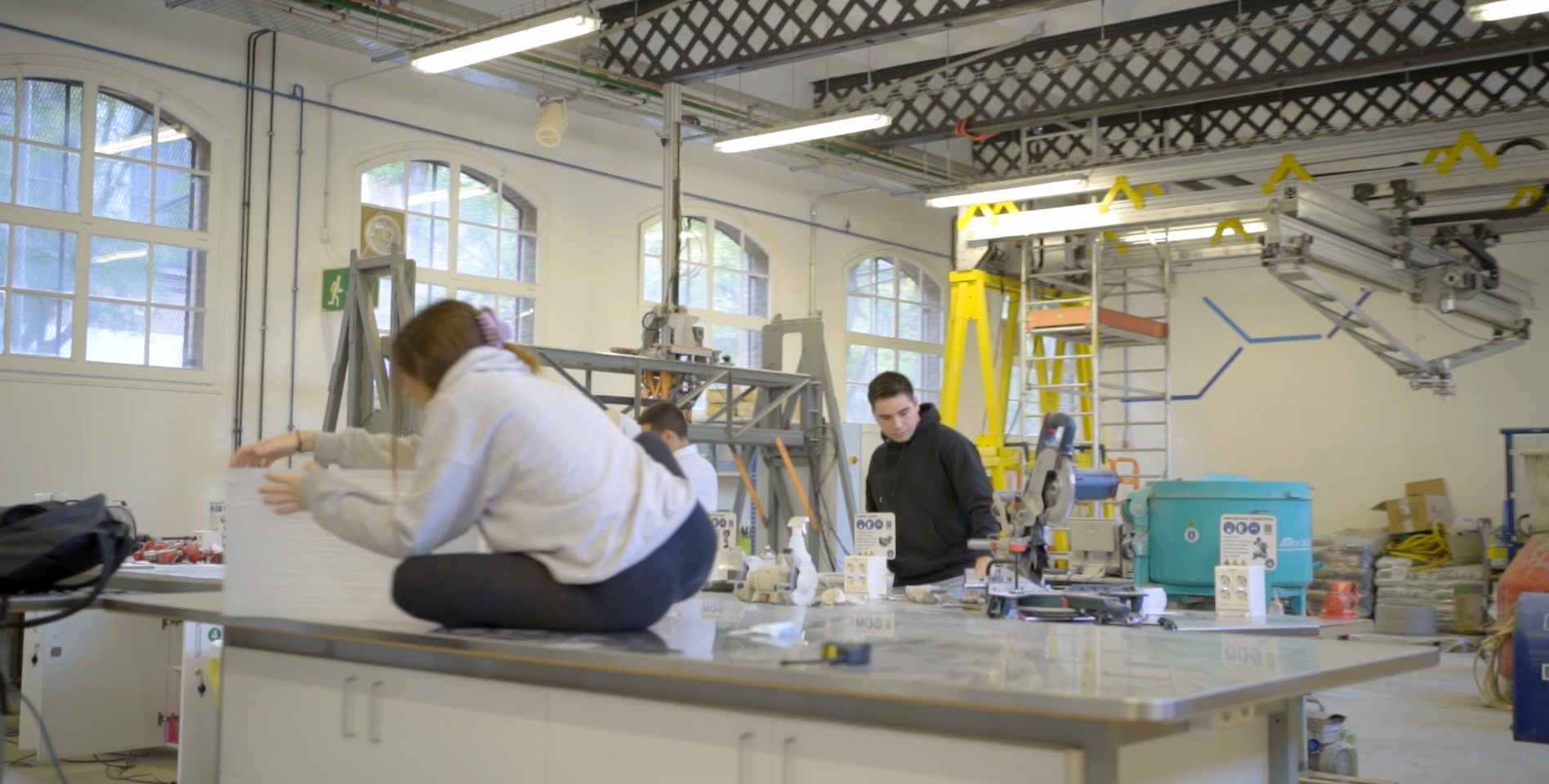 65
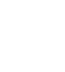 bachelor’sdegrees
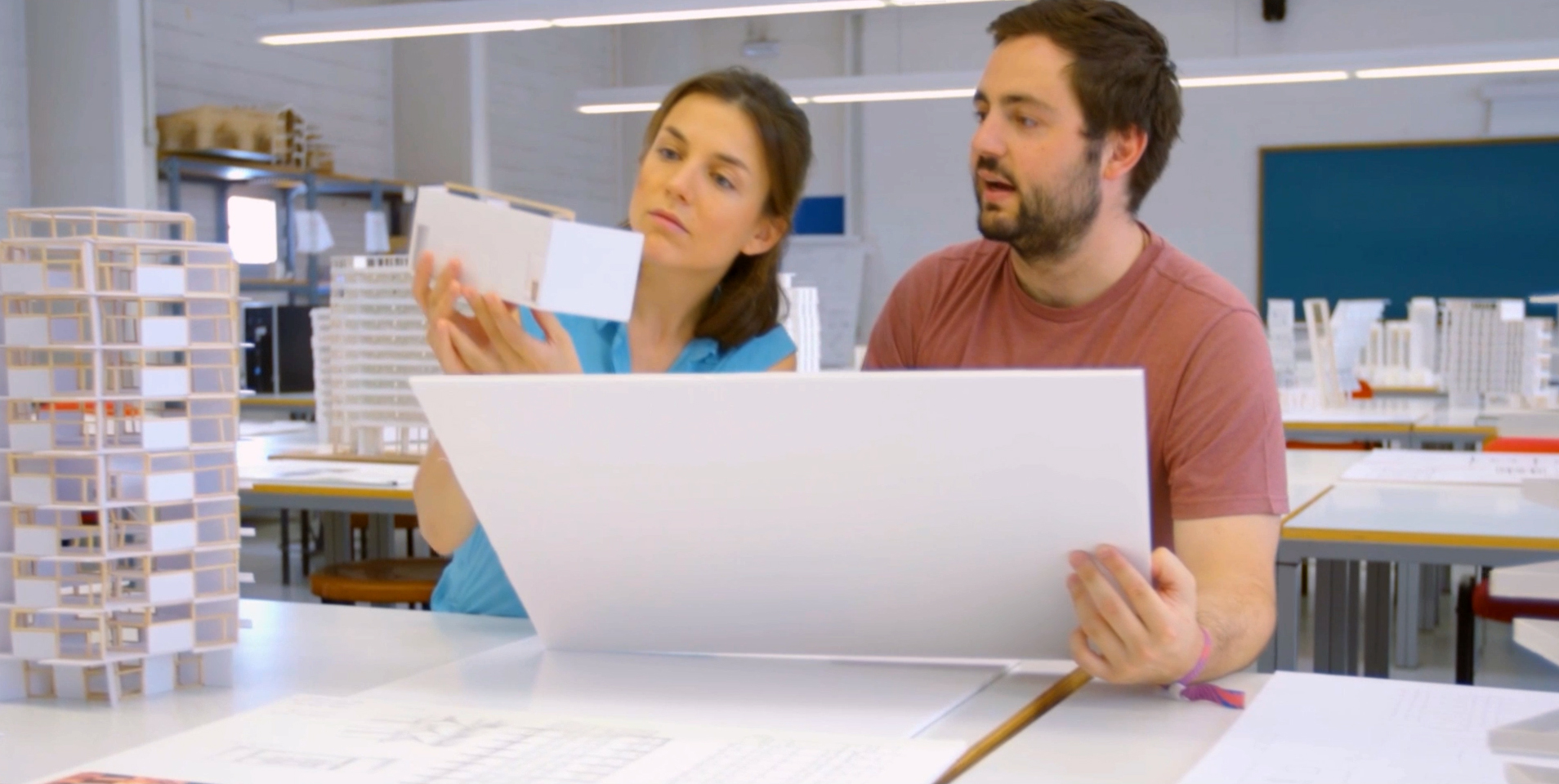 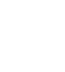 84
45
master’sdegrees
taughtin English
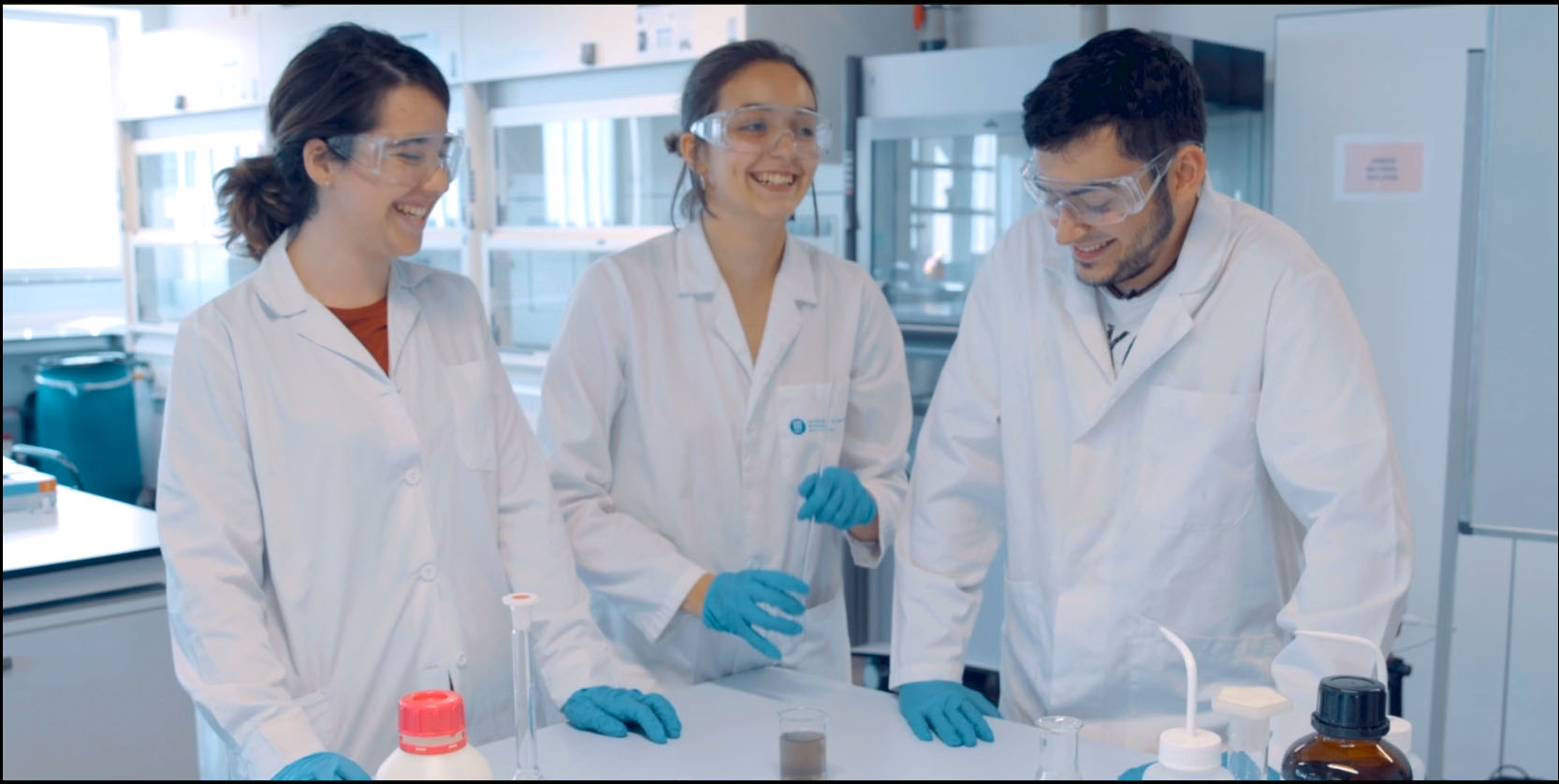 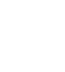 45
doctoral programmes
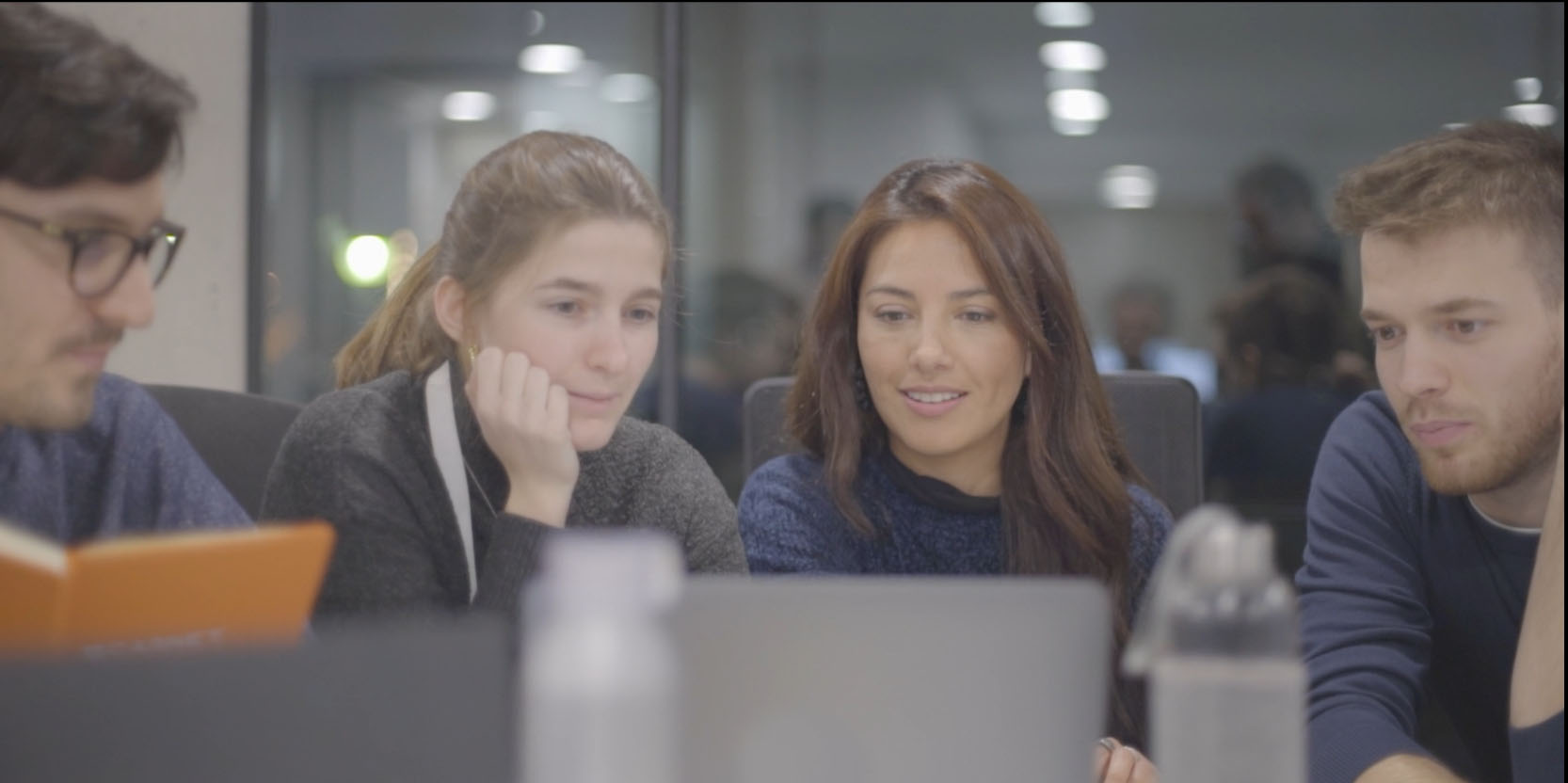 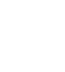 240
continuing education 
programmes
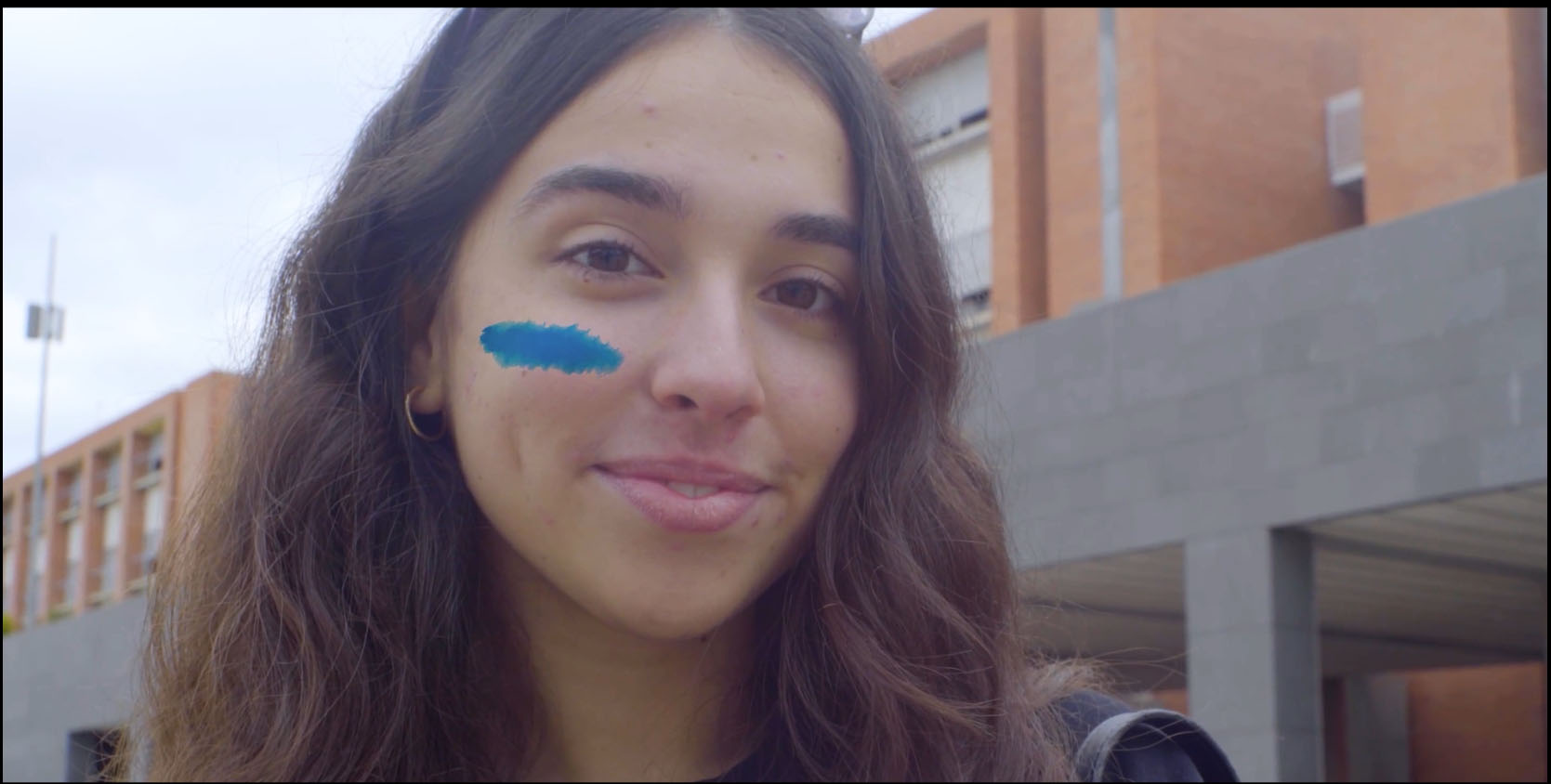 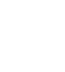 18
schools
7
in
Catalan cities
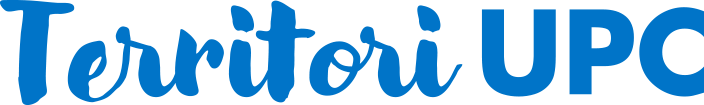 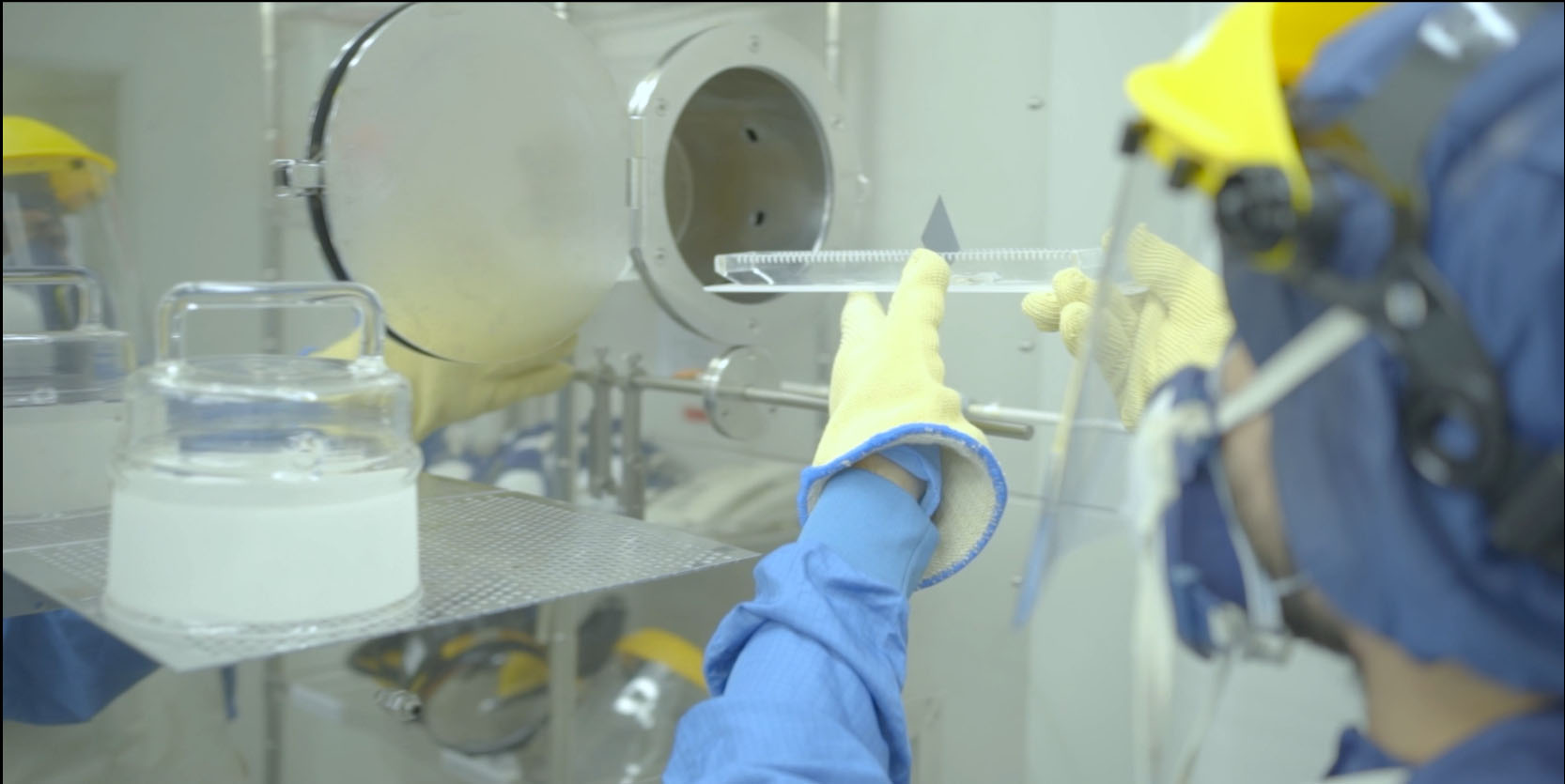 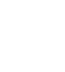 141
research 
groups
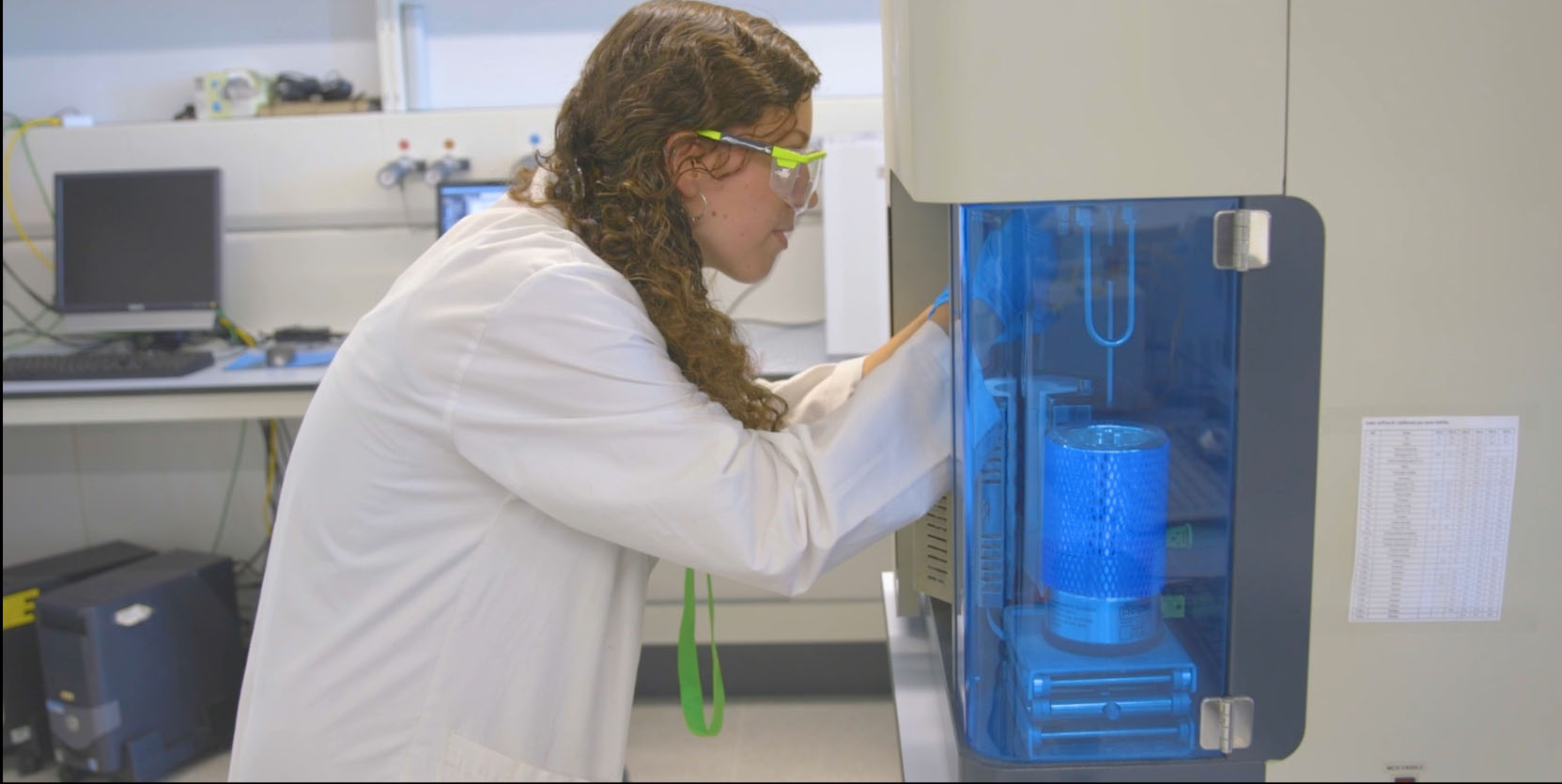 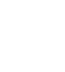 294
doctoral
theses 
defended
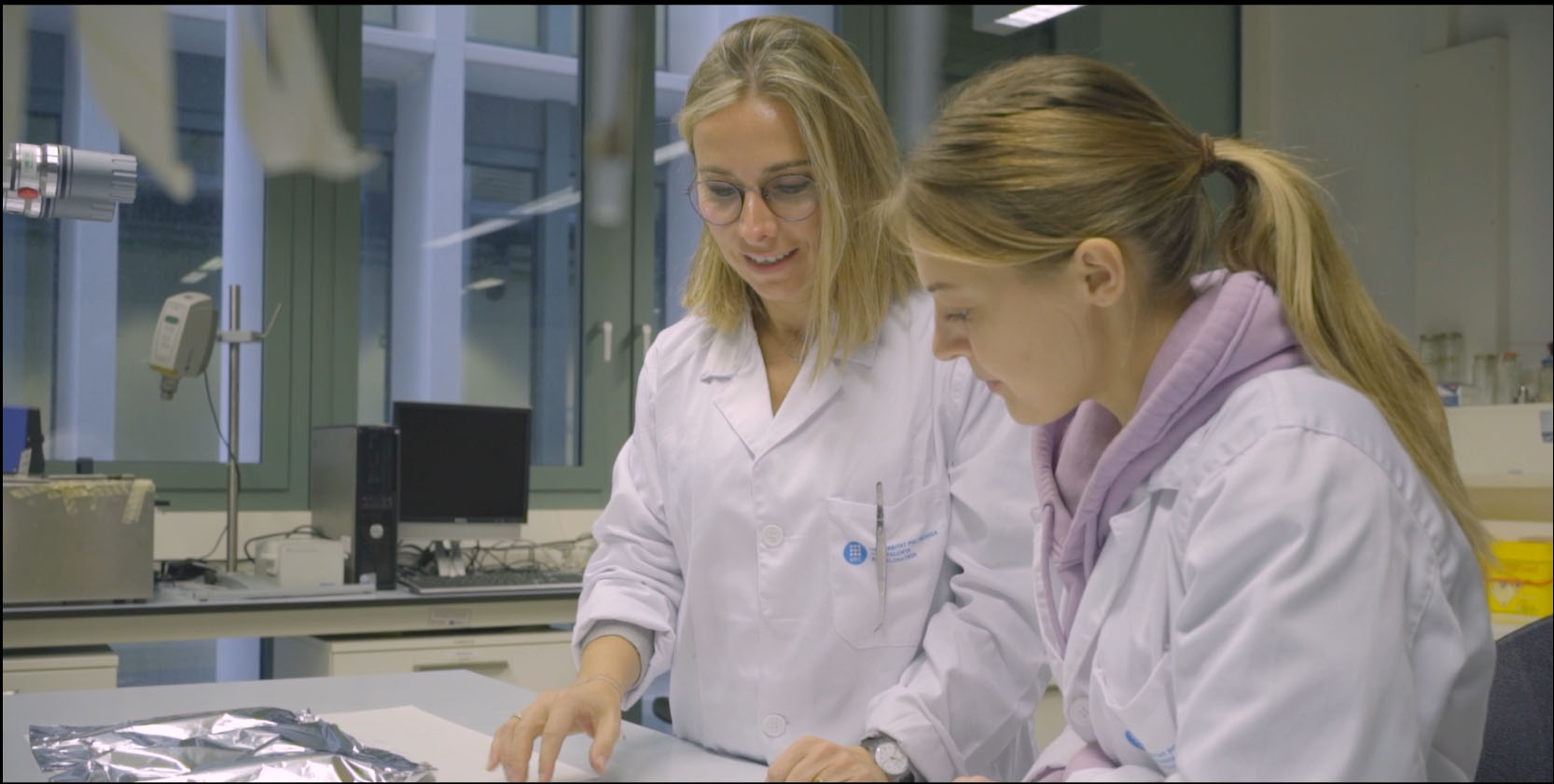 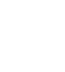 2,362
papers published
In scientific journals
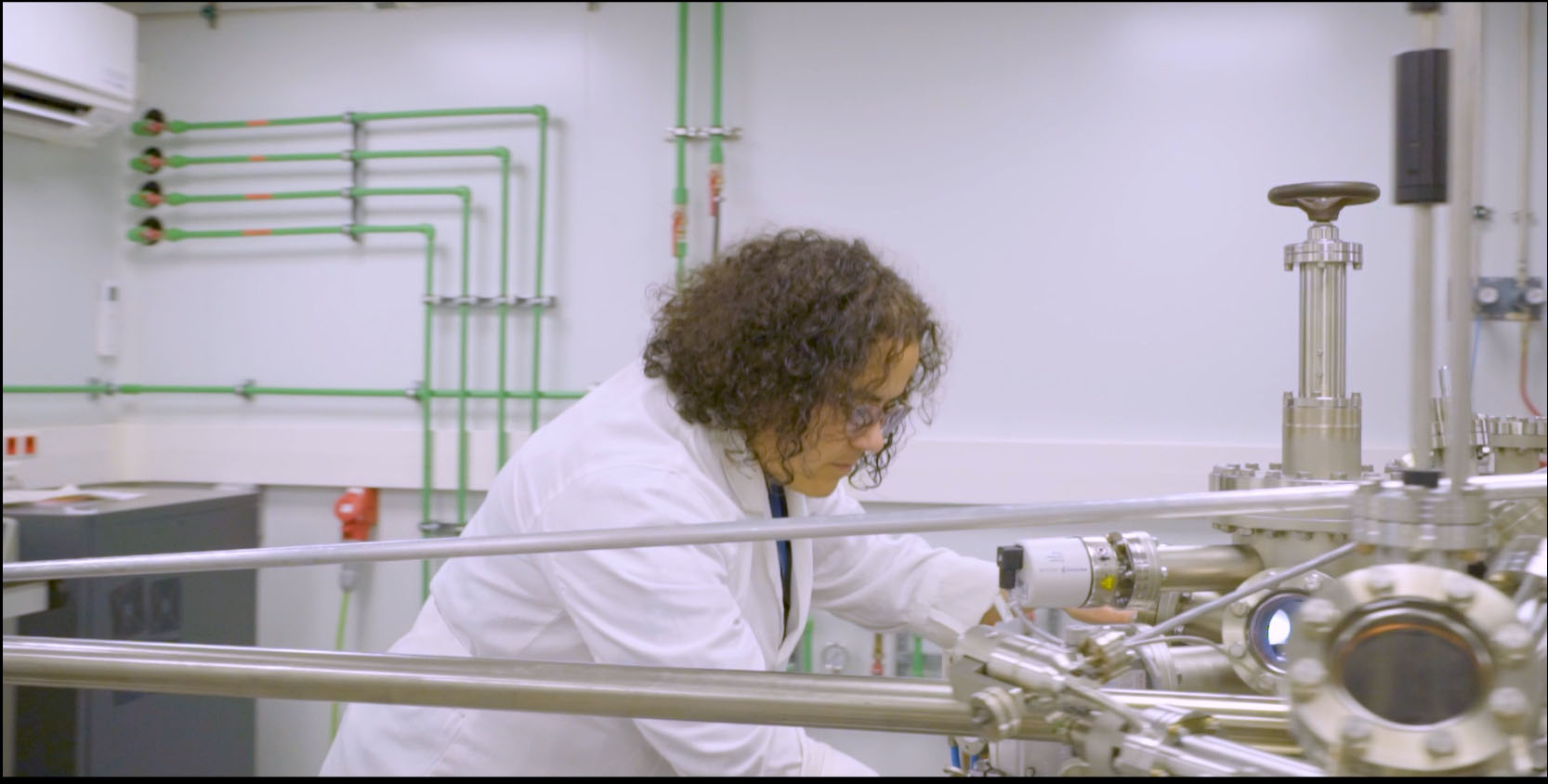 906
new research agreements and projects
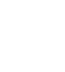 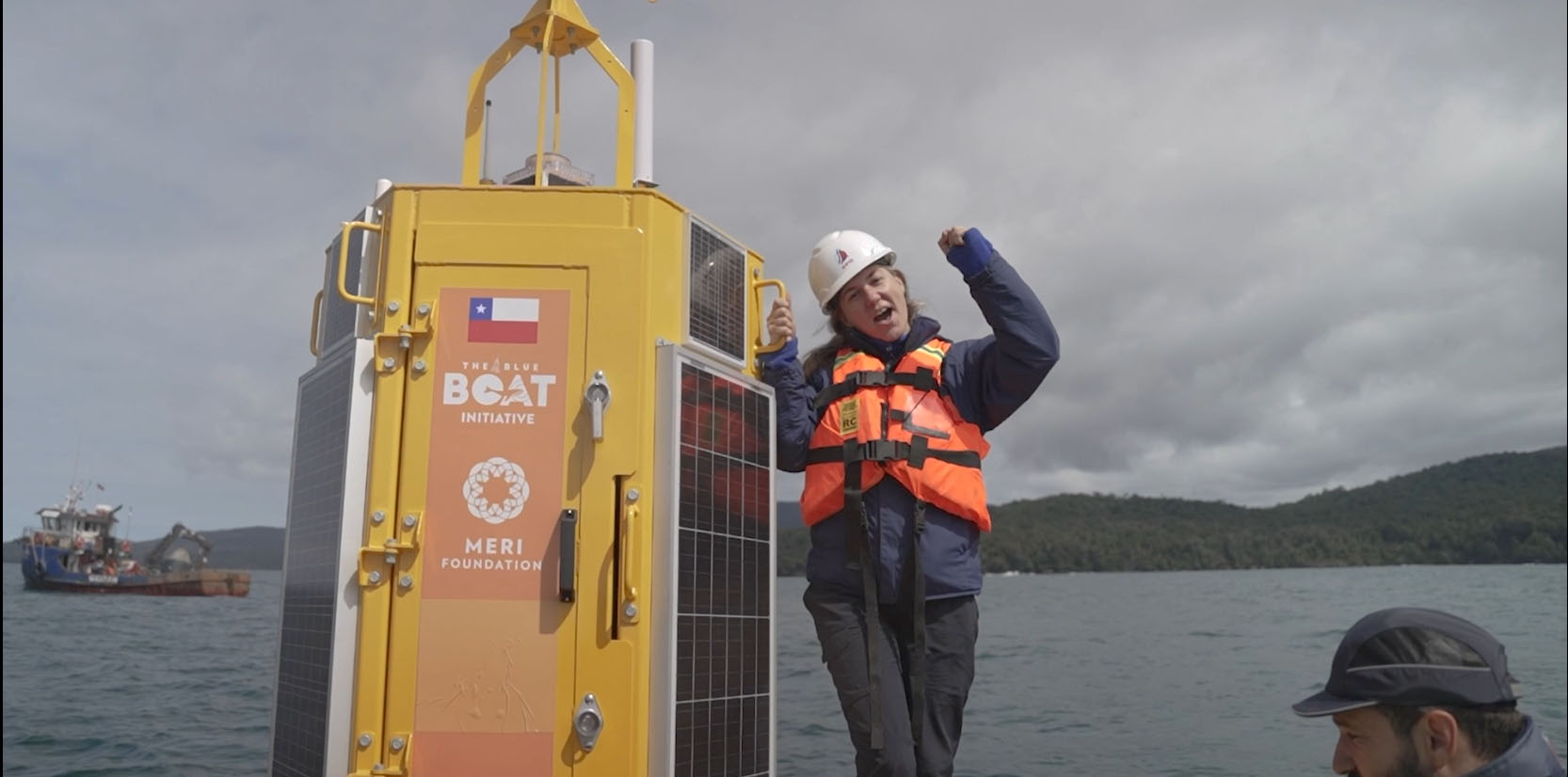 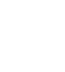 1,924
on-going
agreements
and projects
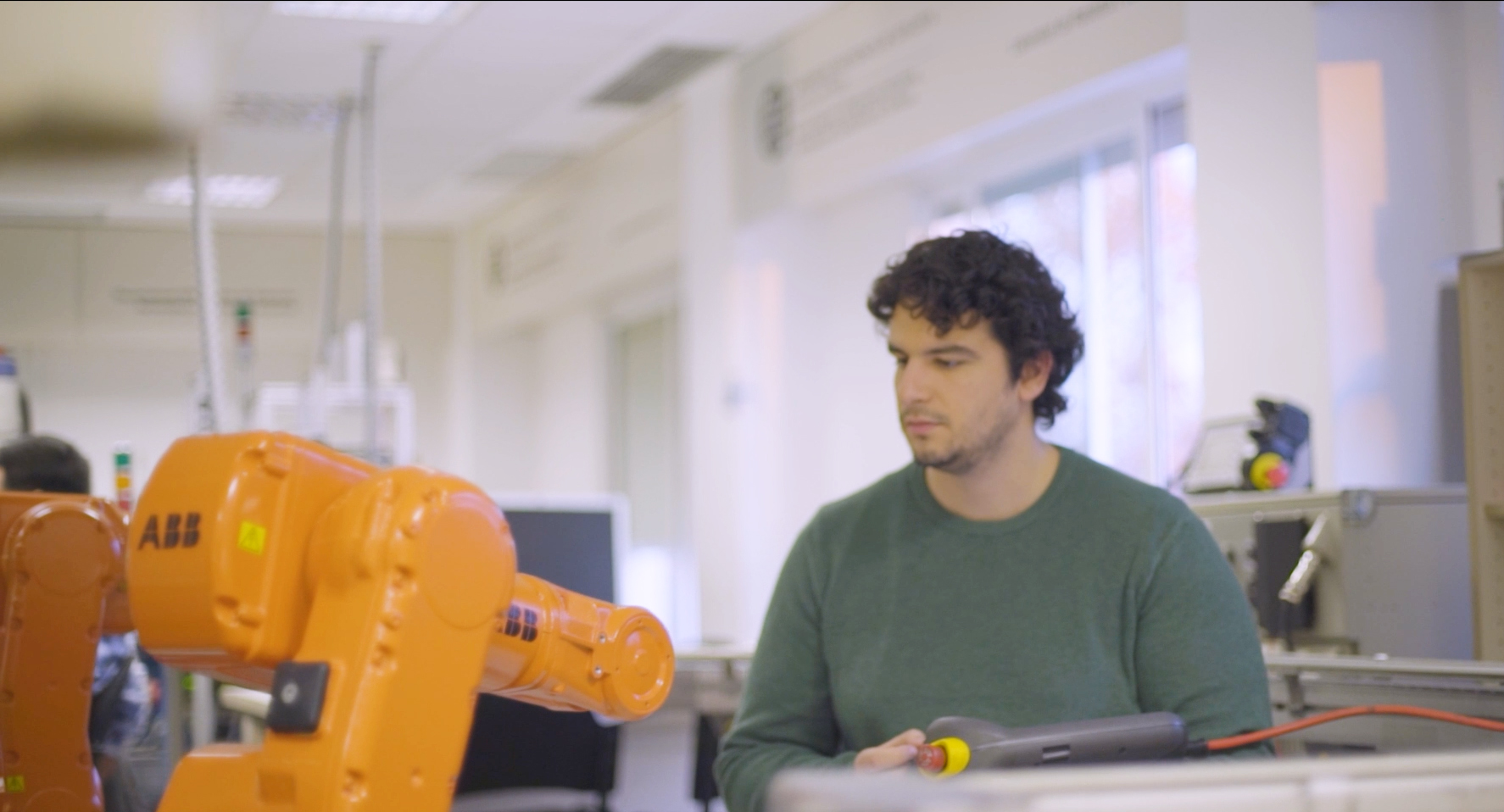 2,834
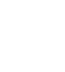 companies
and institutions
with collaboration
agreements
80,9 MEUR
income from
RDI projects
(2022)
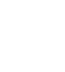 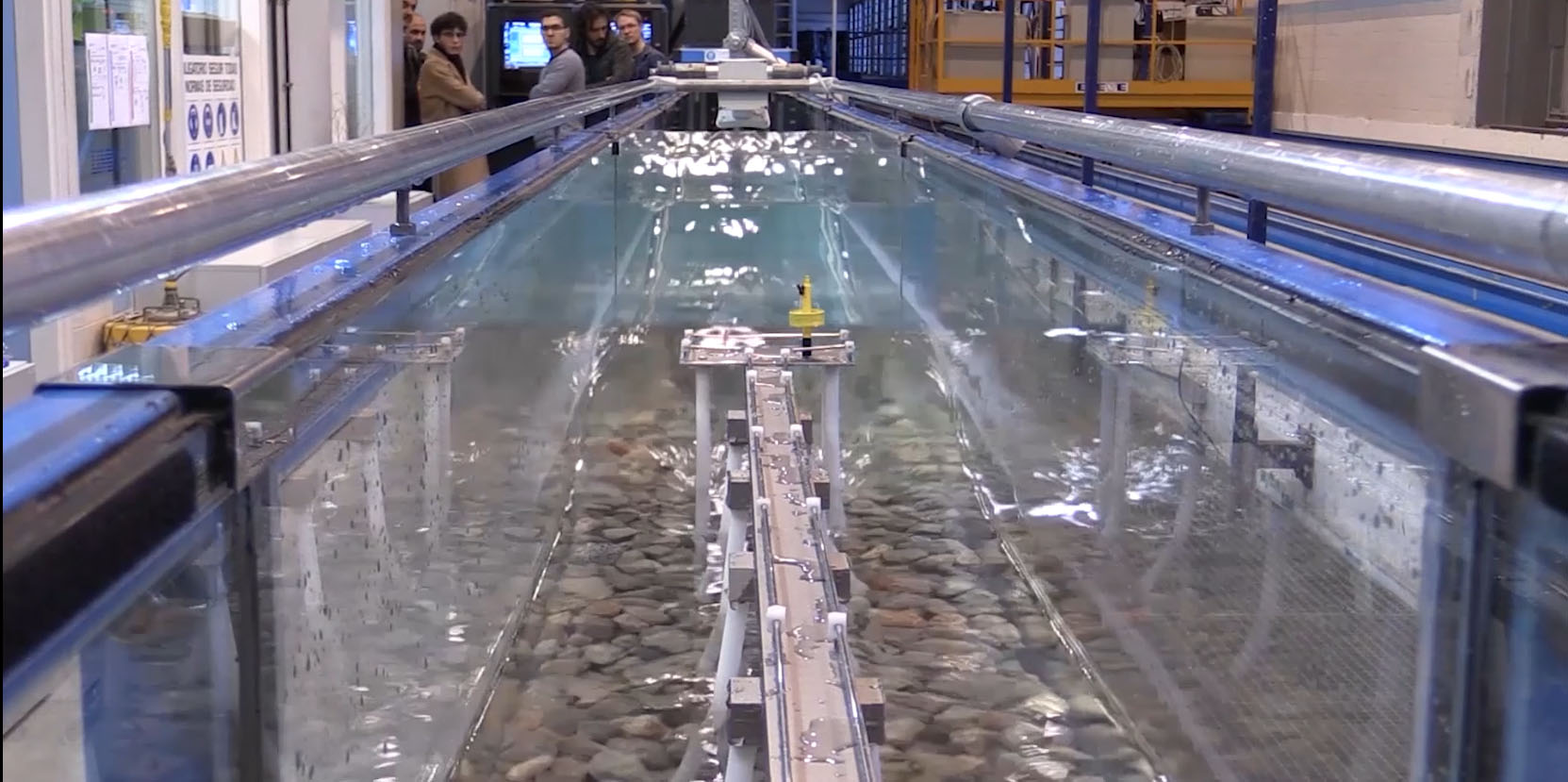 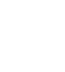 The UPC, the top university in Spain 
in number of projects funded through
the Horizon Europe programme
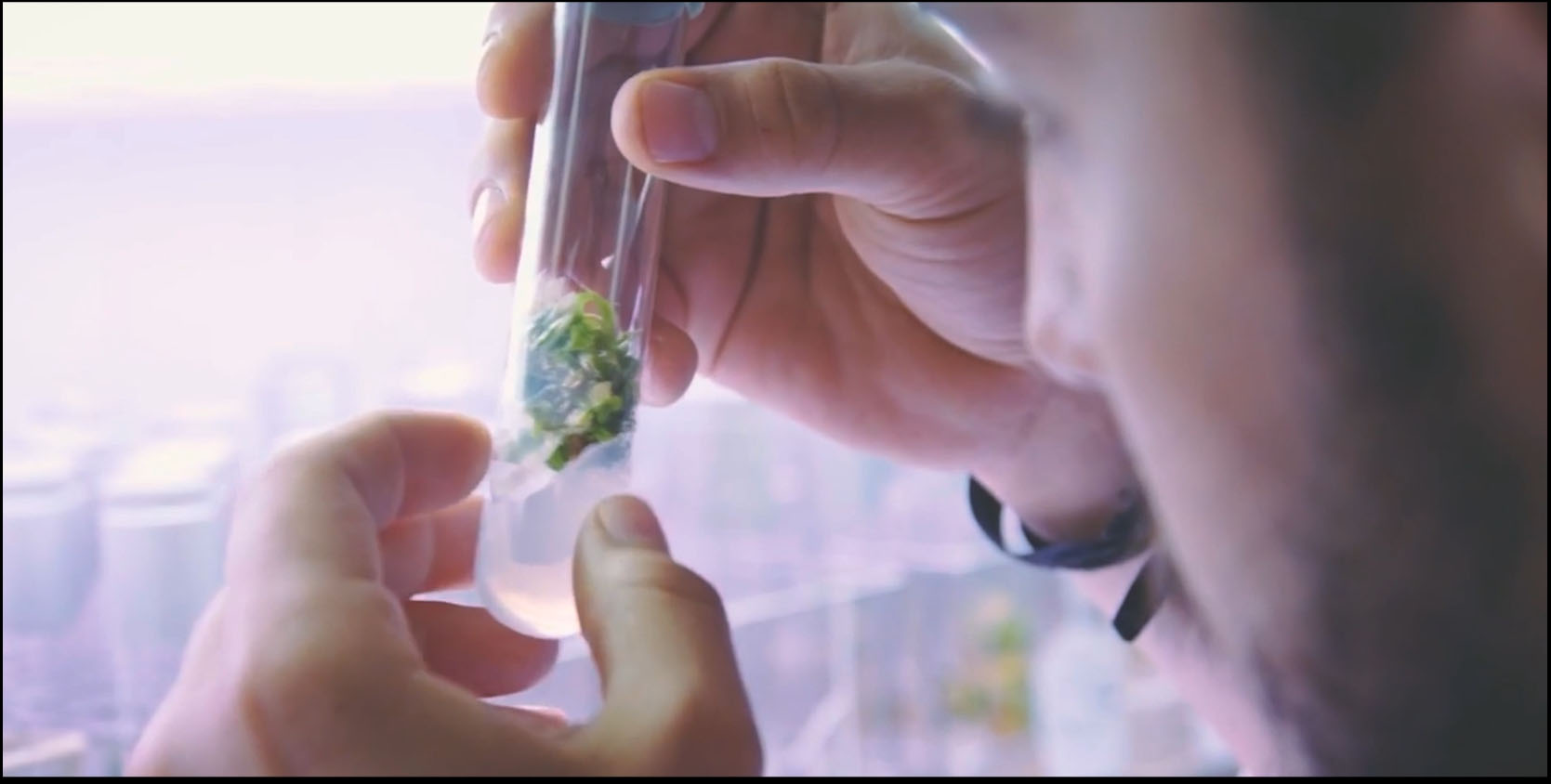 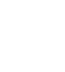 13
patents
registered
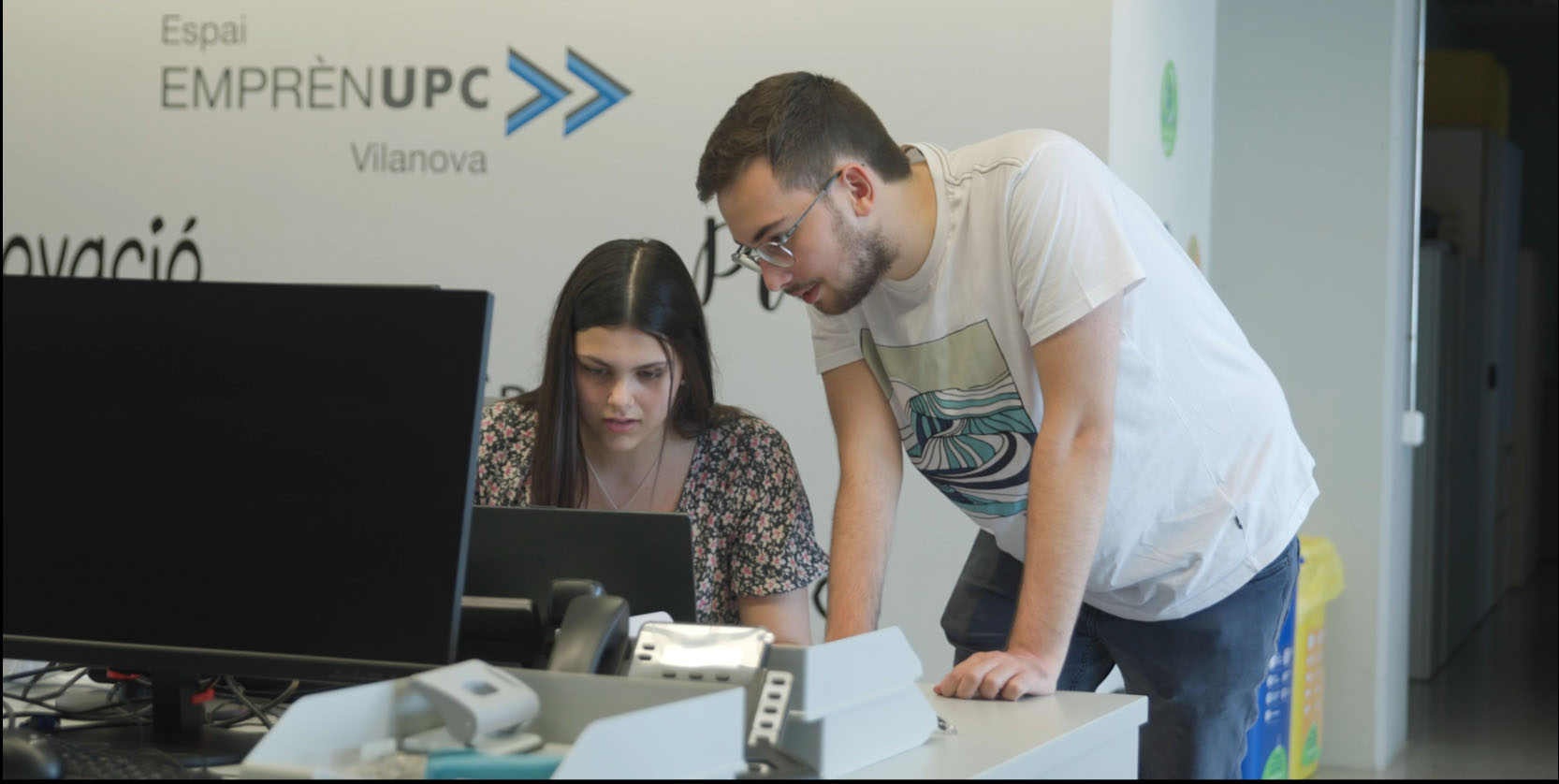 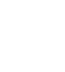 13
technology-based
start-ups
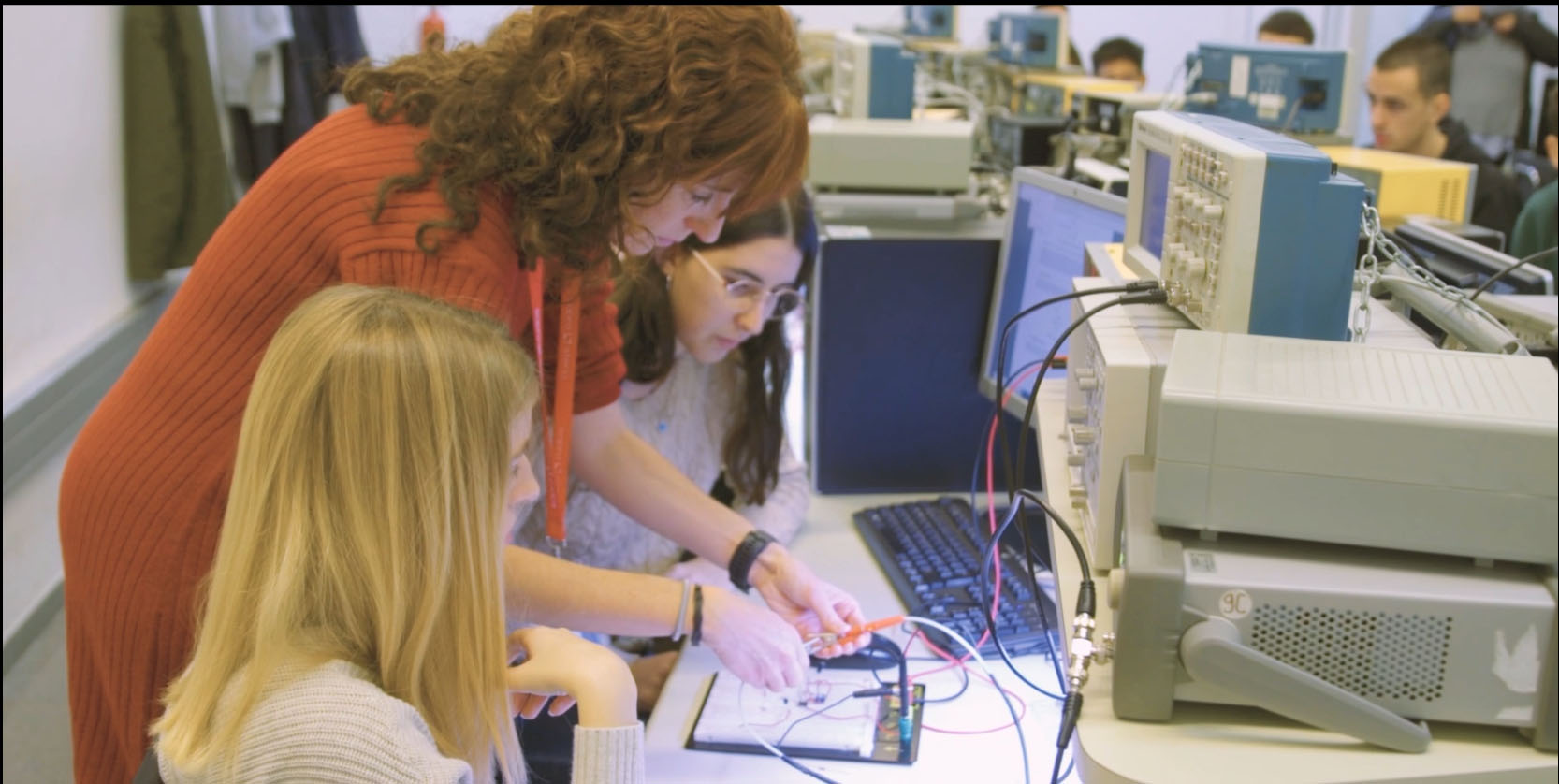 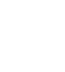 30,437
bachelor’s and master’s 
degree students
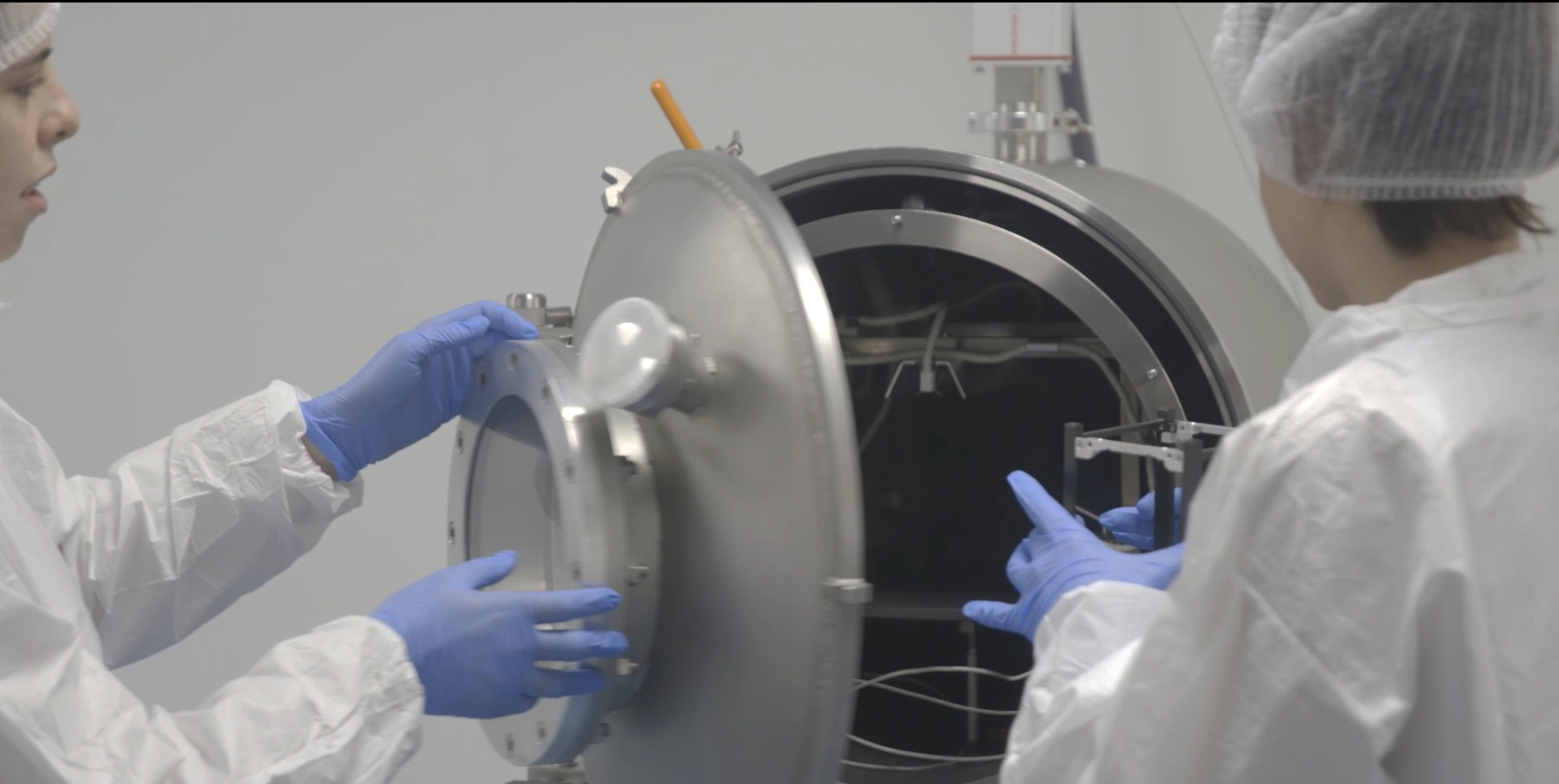 2,104
doctoral degree students
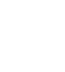 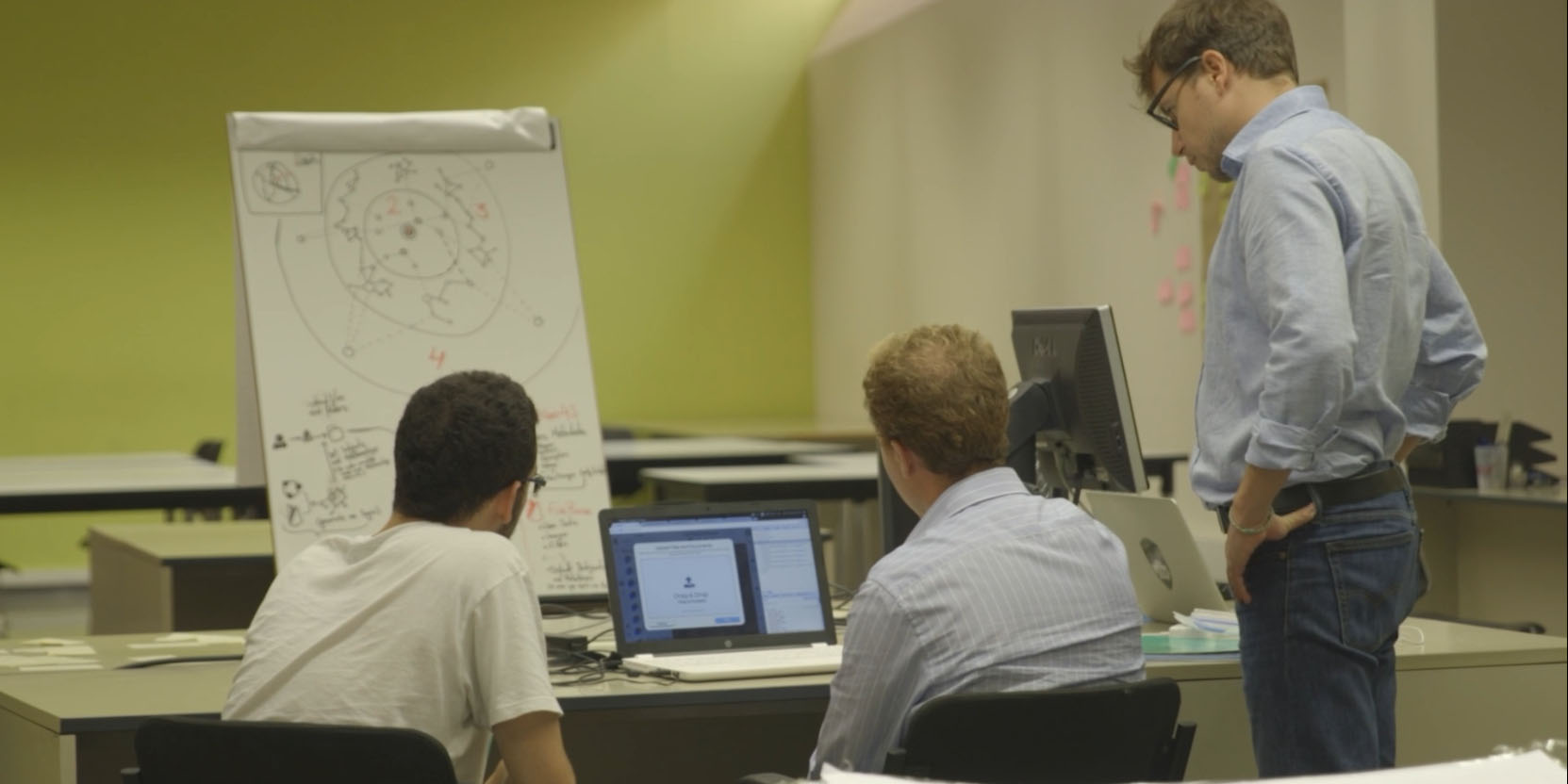 5,936
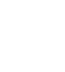 bachelor’s and master’s degree graduates
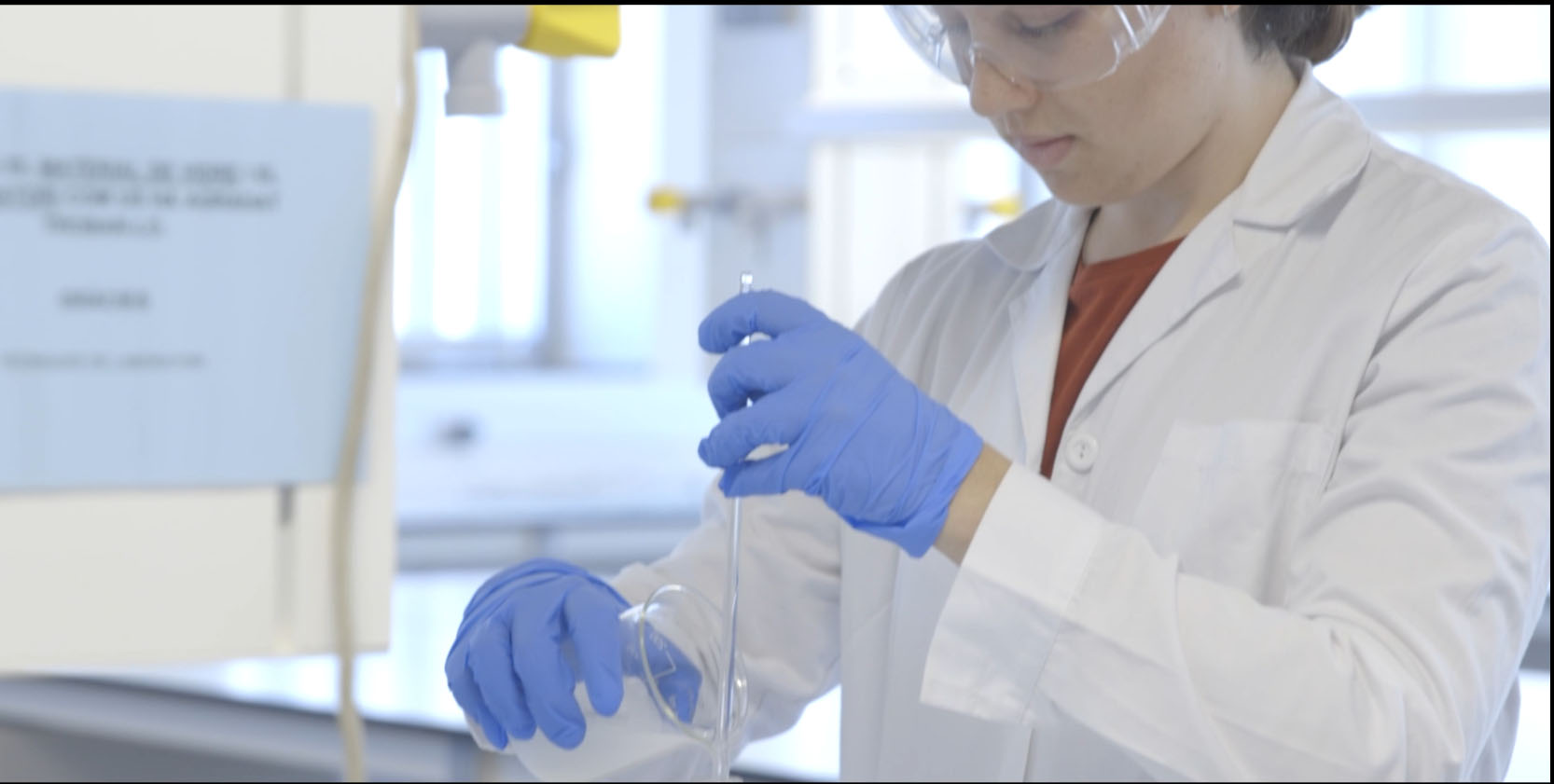 294
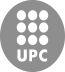 doctoral 
graduates
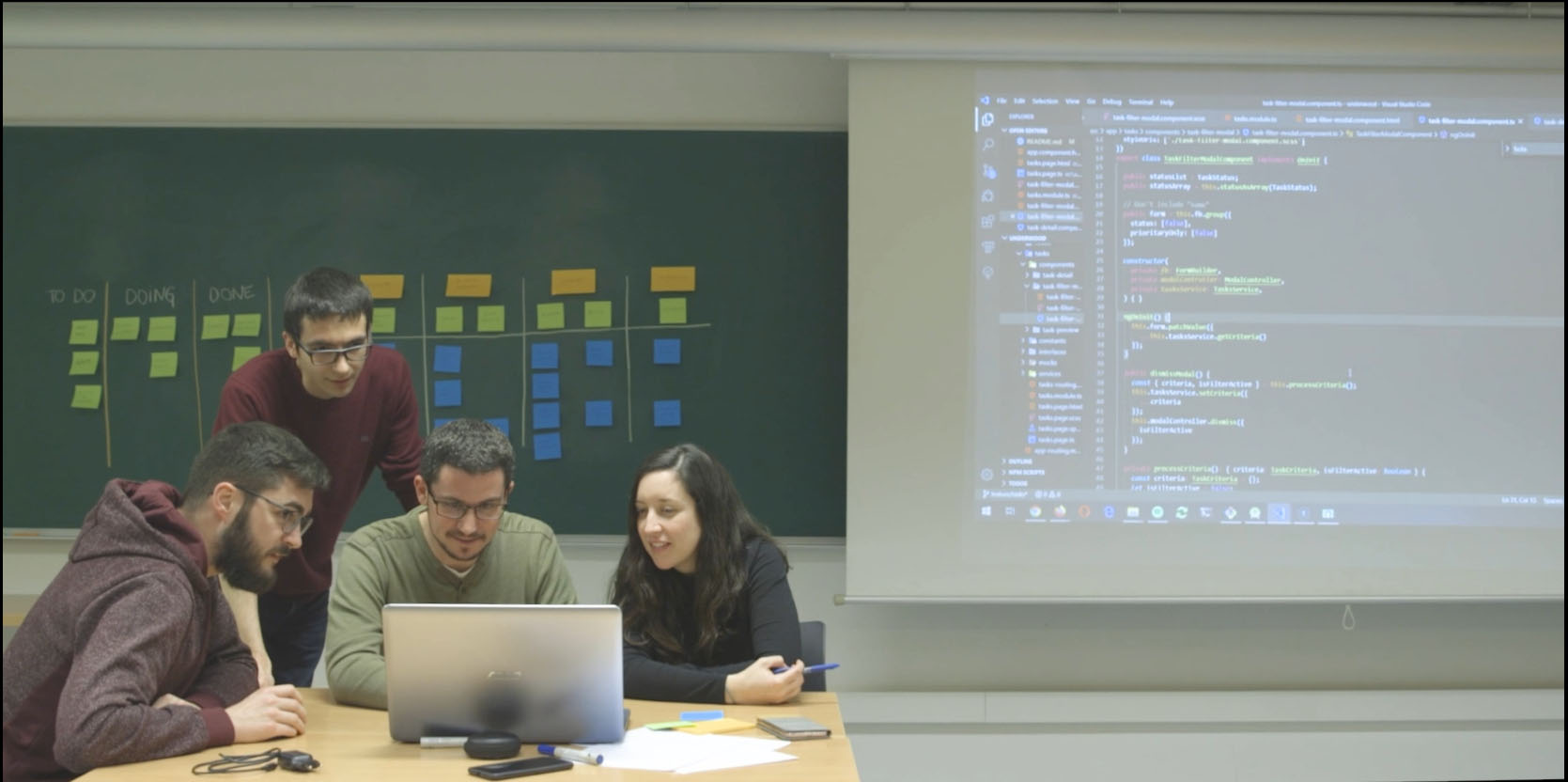 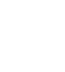 87,538
alumni
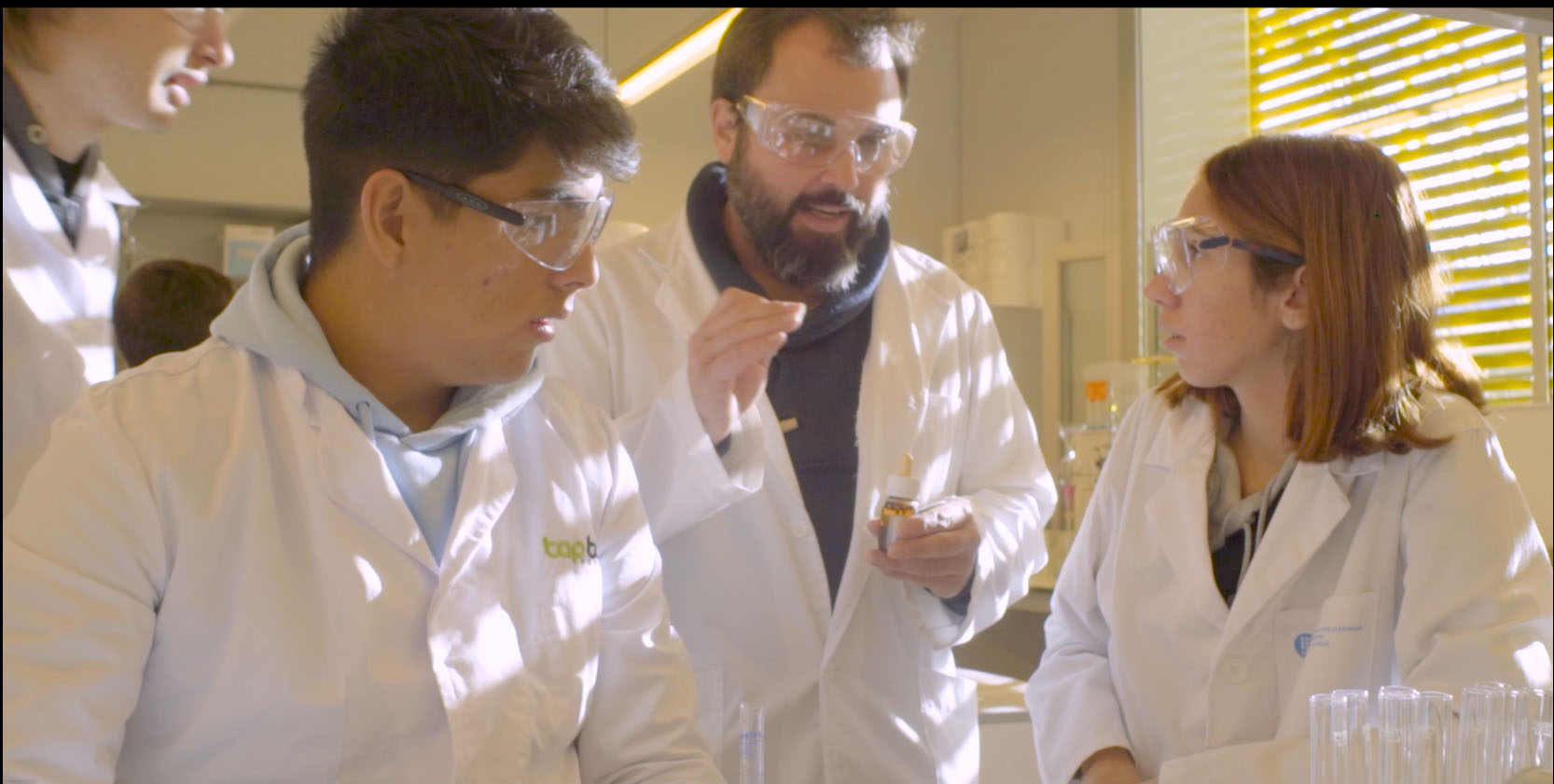 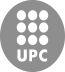 3,629
teaching 
and research staff
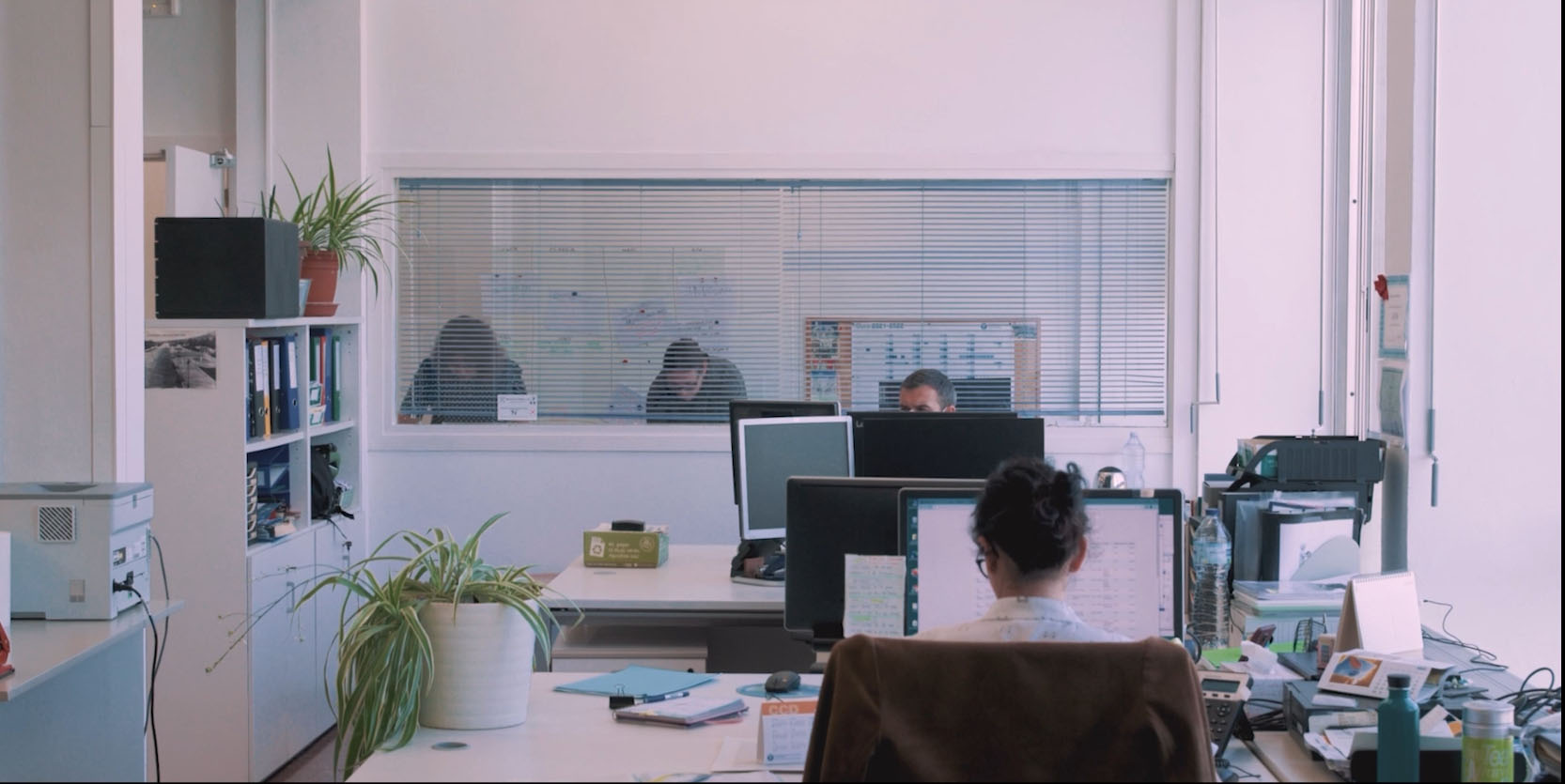 1,989
administrative
and service staff
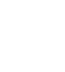 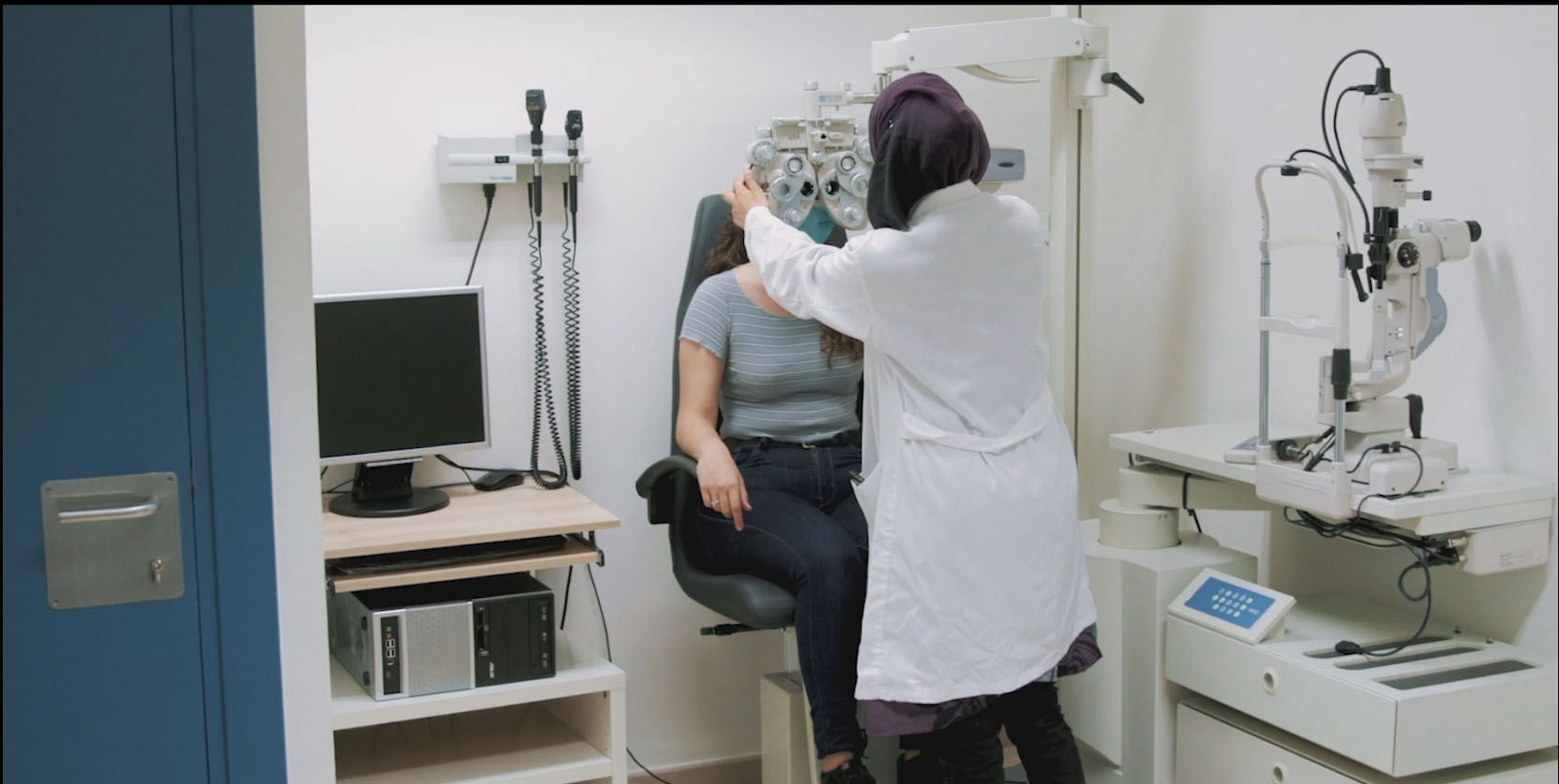 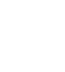 5,119
students 
on work
placement
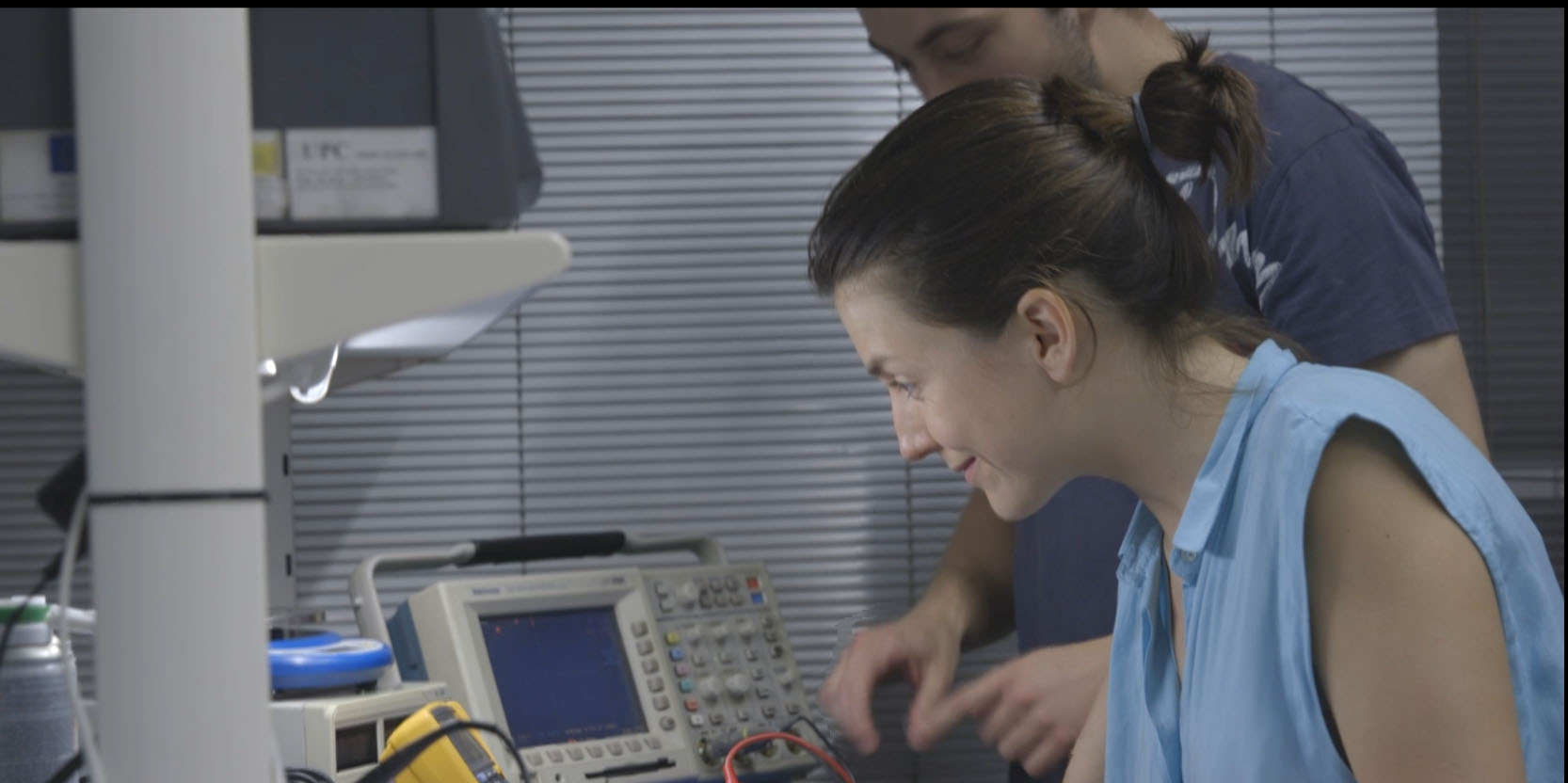 95%
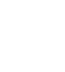 graduate 
employment
88%
of UPC 
graduates 
find a job 
in less than 
six months
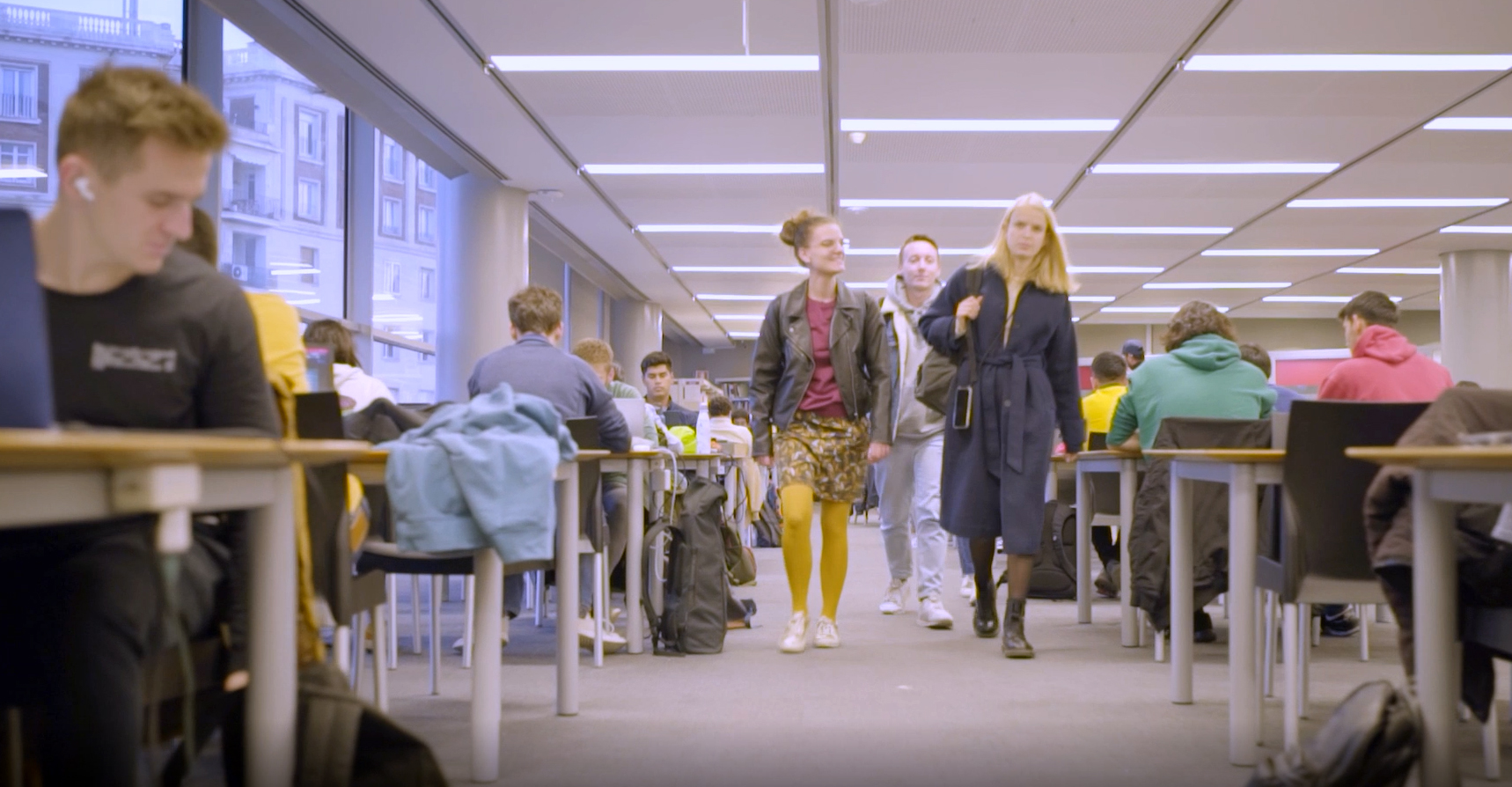 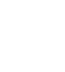 2,940
students 
on mobility
programmes
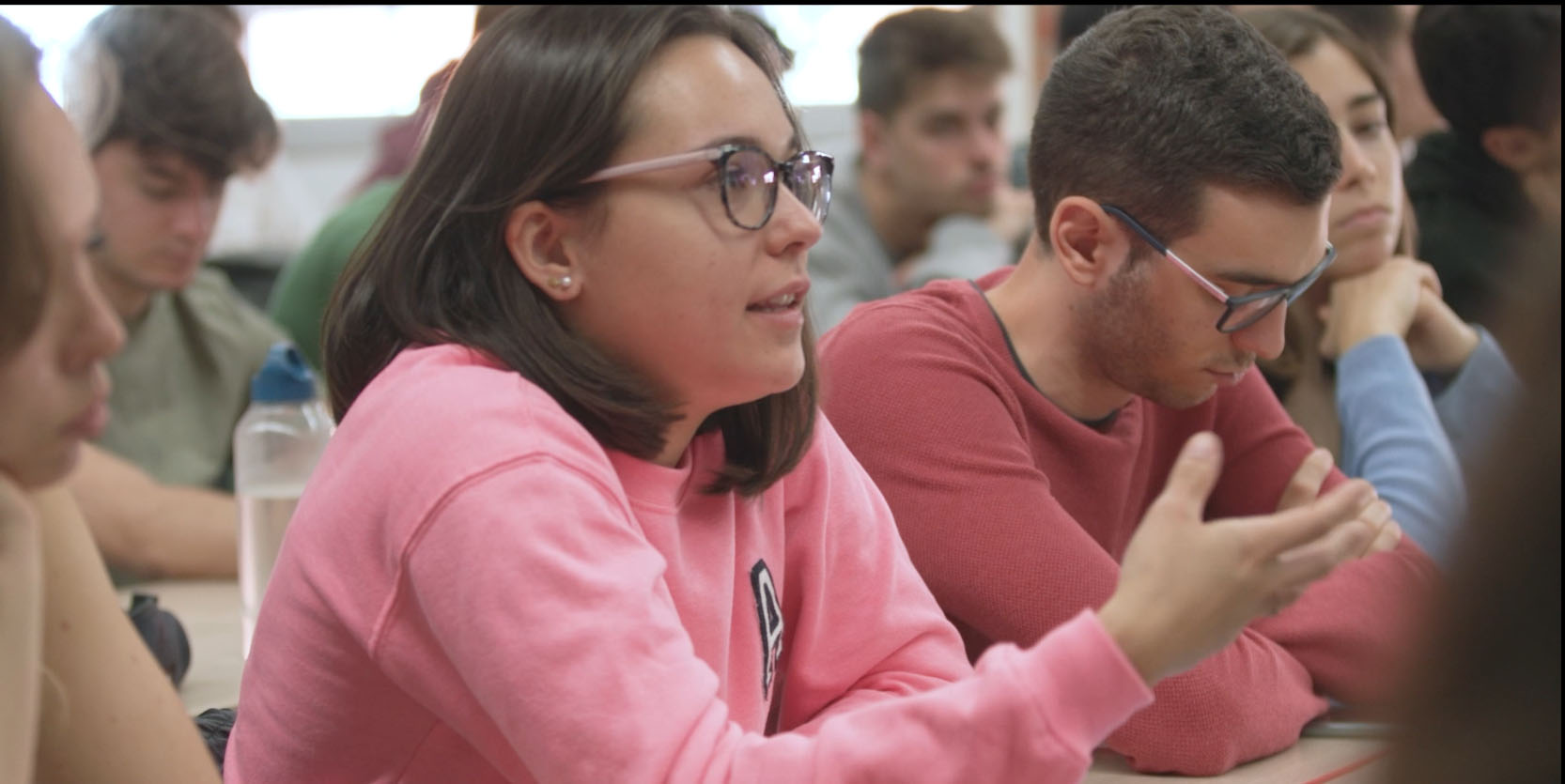 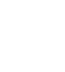 1,551
student exchange agreements
with            higher education 
institutions
716
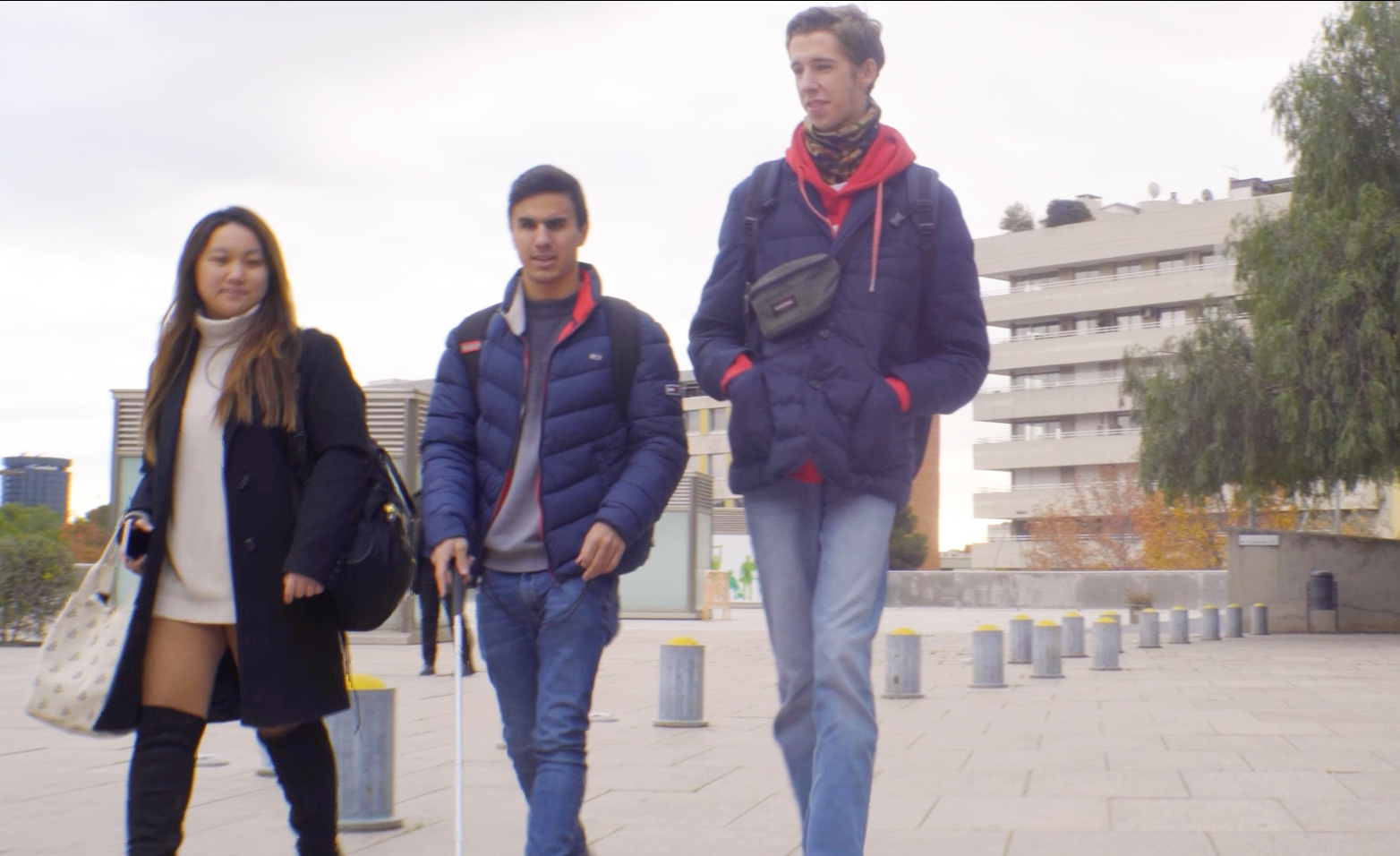 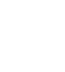 55%
of doctoral
degree student
and 27%
of master’s degree
students are
international
students
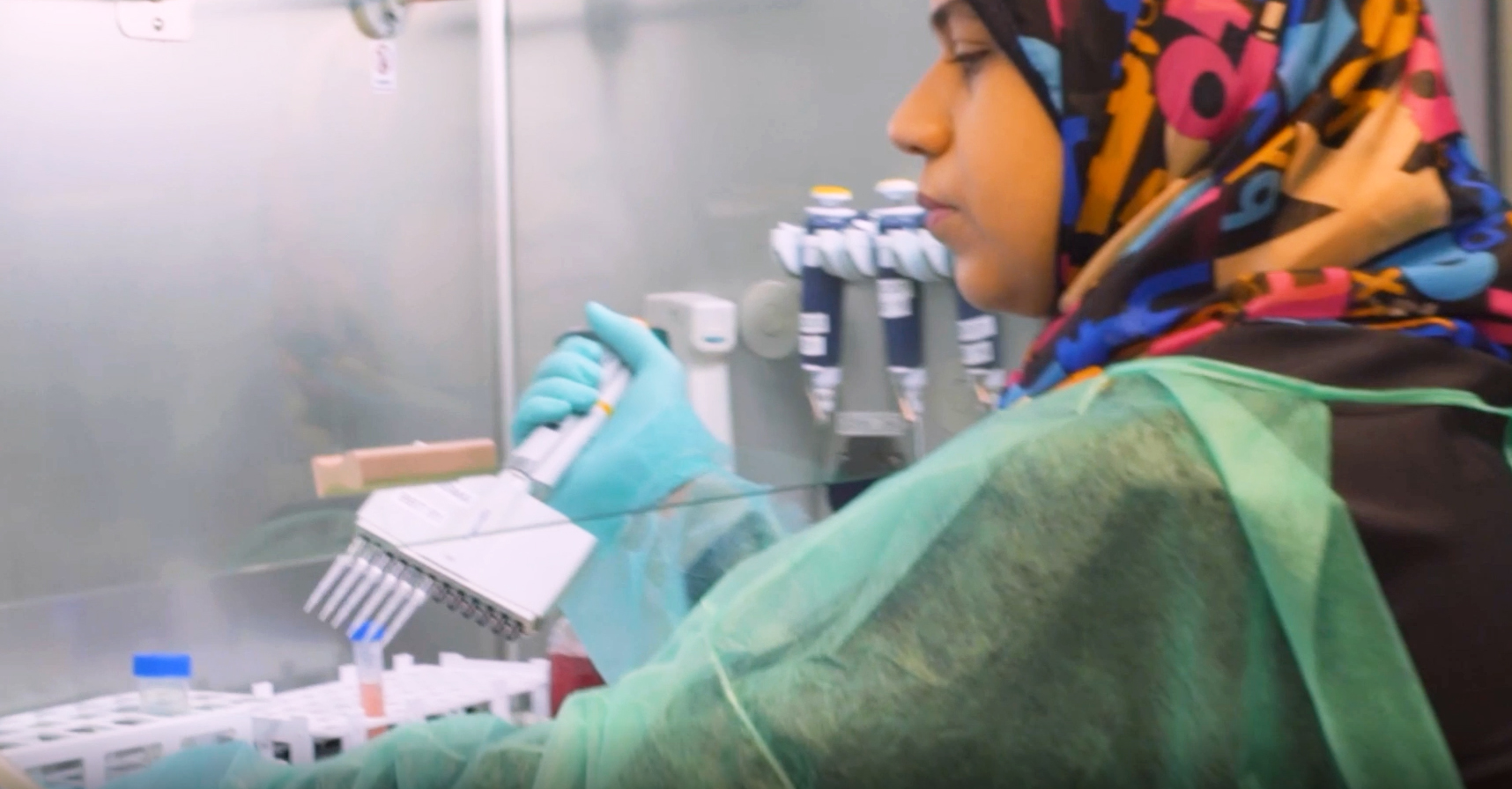 227
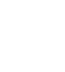 academic 
cooperation
agreements
with international institutions
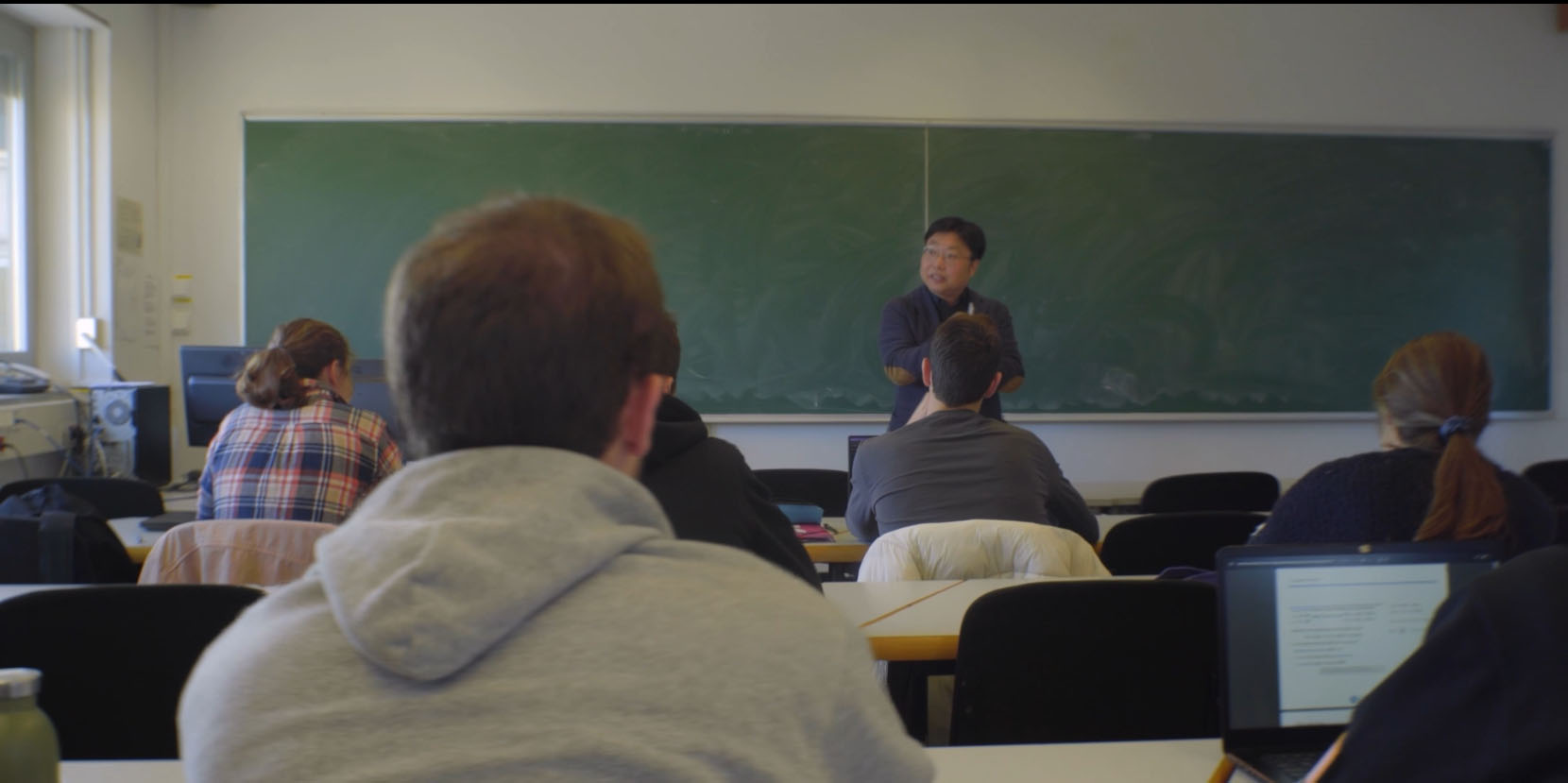 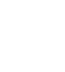 44
international double-degree programmes
with        universities
30
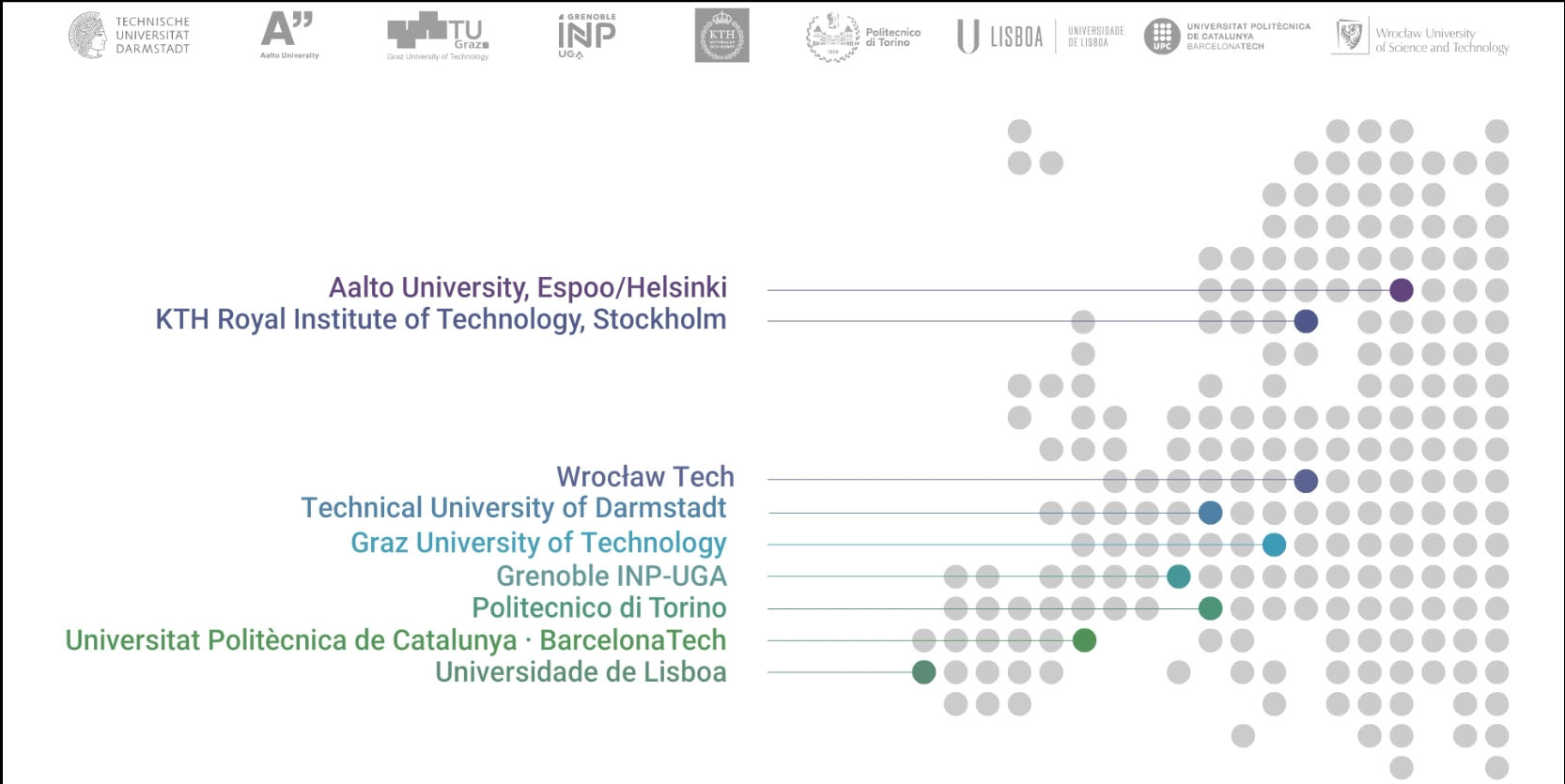 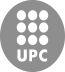 Building the Europe of the future with Unite!
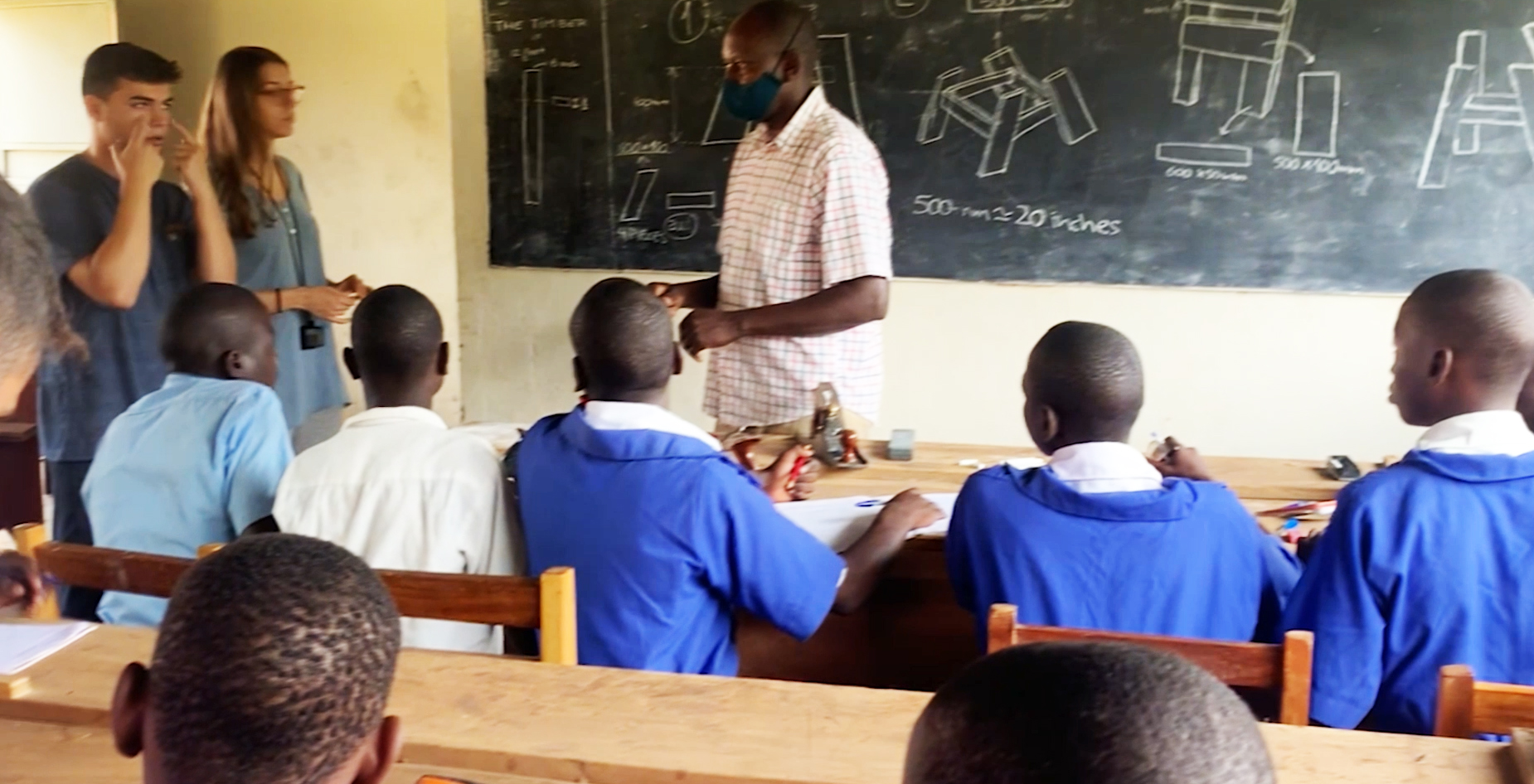 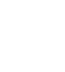 54
development 
cooperation projects
in        countries
25
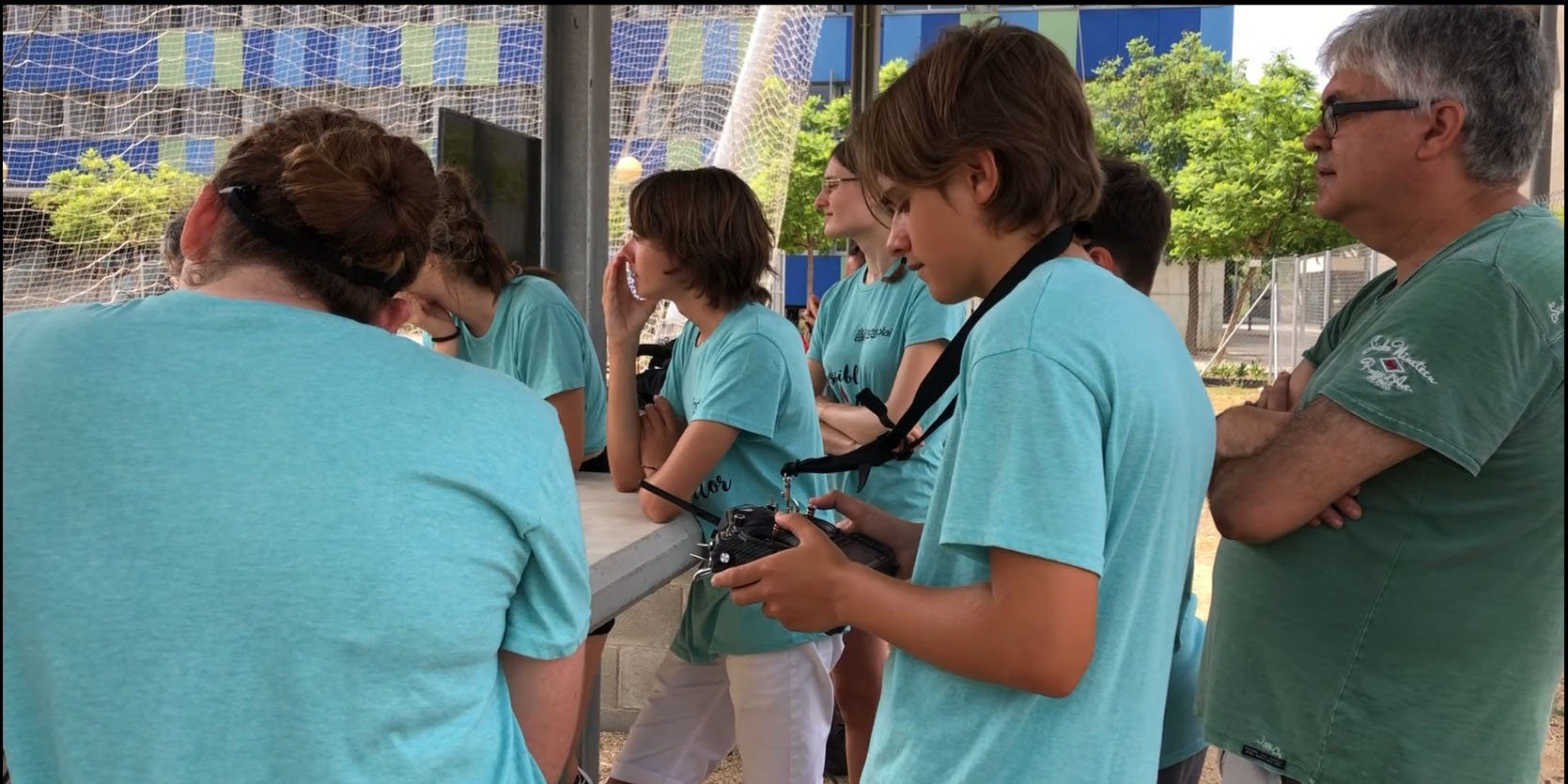 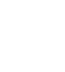 33,060
primary, secondary and upper secondary school students participating in STEAM activities at the UPC
ENGINEERING
ARCHITECTURE
SCIENCES
TECHNOLOGY
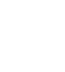 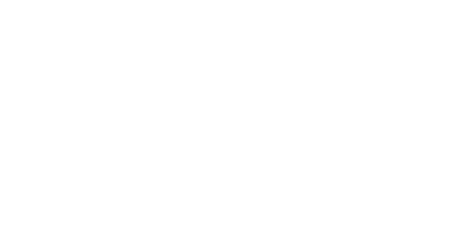 2023-2024 ACADEMIC YEAR